SOFTVER ZA PRORAČUN ENERGETSKIH KARAKTERISTIKA ZGRADA: meec
9th July 2024

Marija Vujadinovic
MEEC: softver
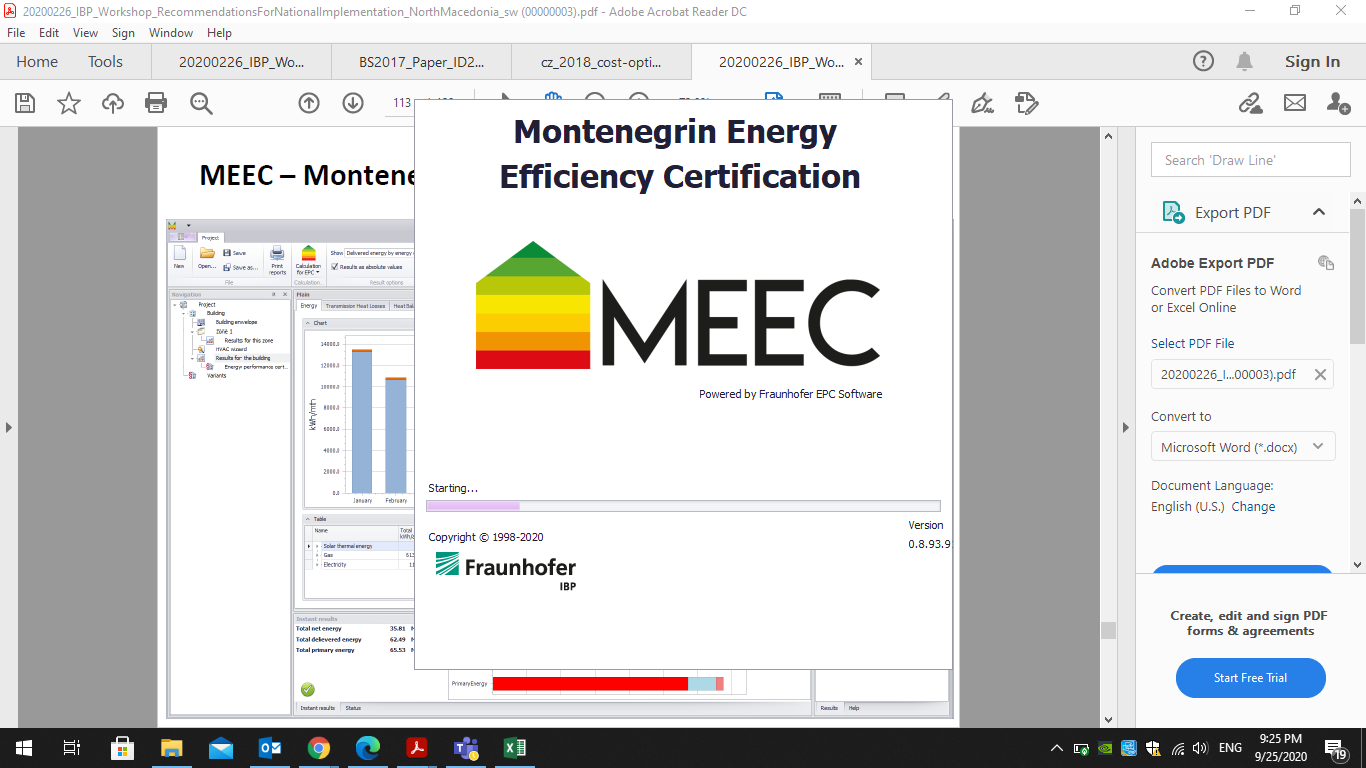 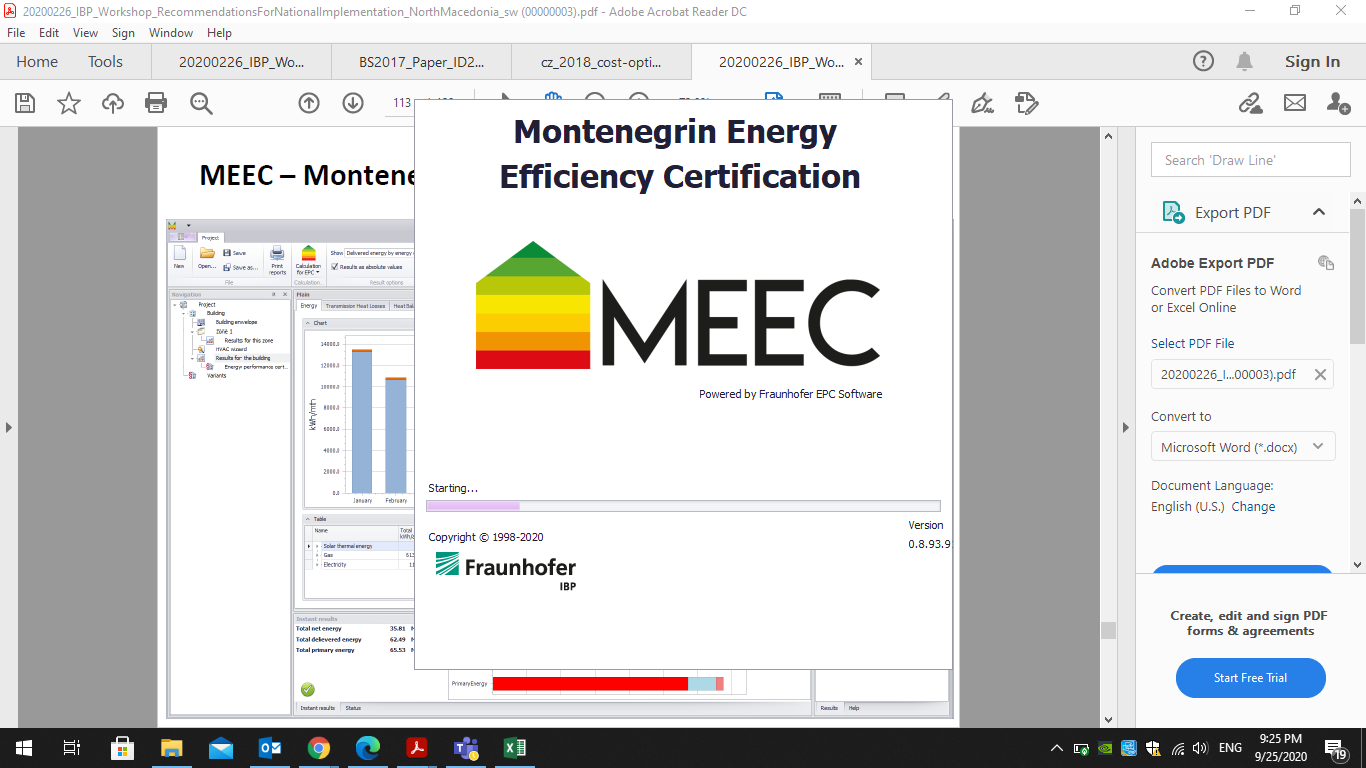 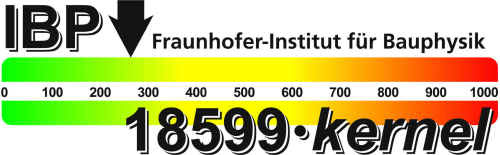 Nacionalne biblioteke (klimatski podaci, profili korišćenja, materijali, parametri)
Referentne zgrade (tipovi zgrada, periodi izgradnje, klimatske zone)
Minimalni zahtjevi energetske efikasnosti
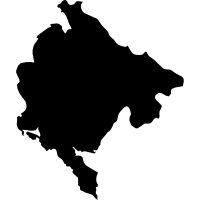 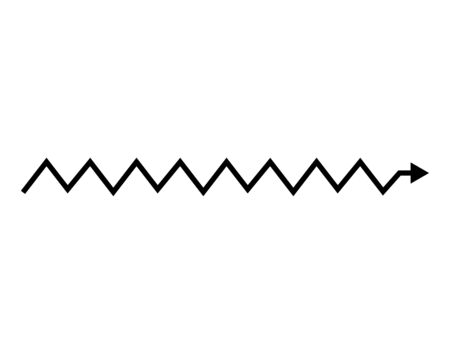 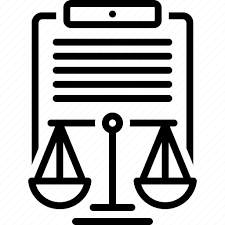 MEEC: metodologija proračuna
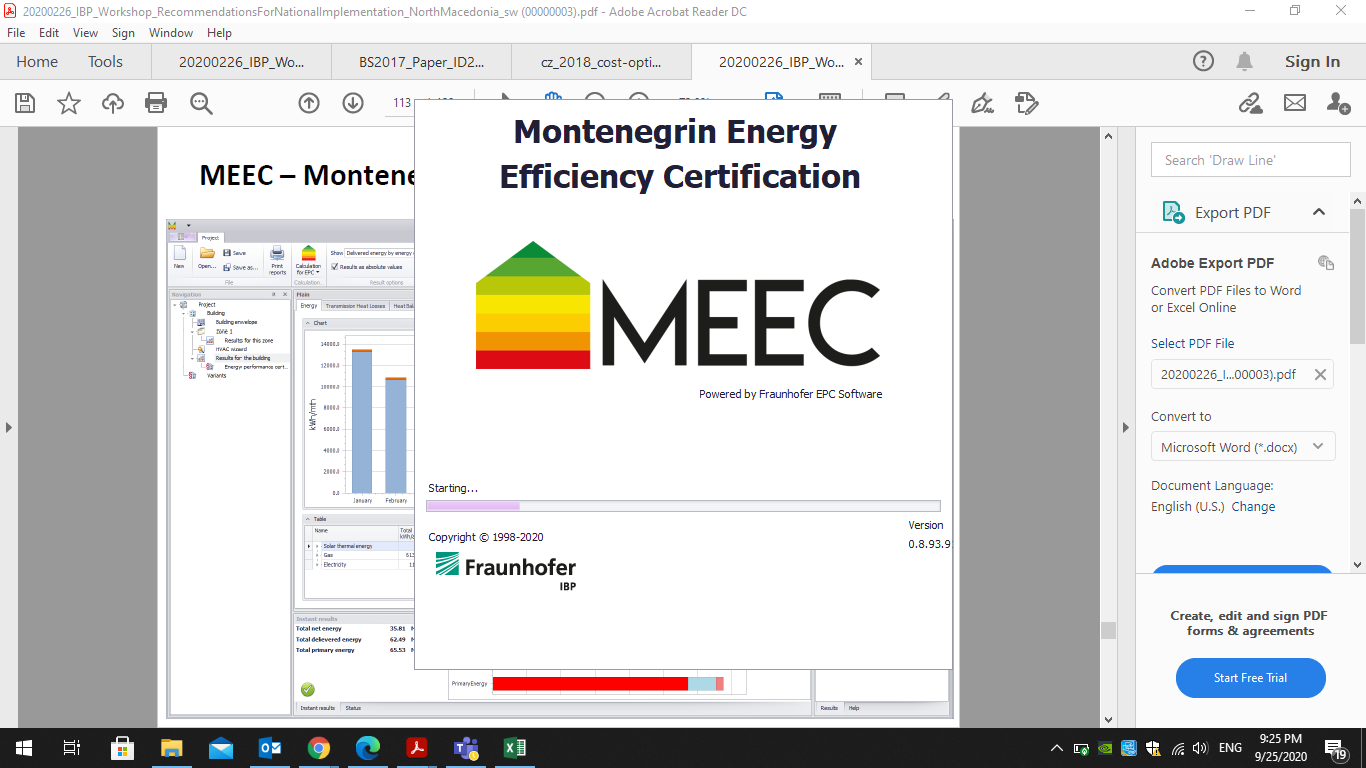 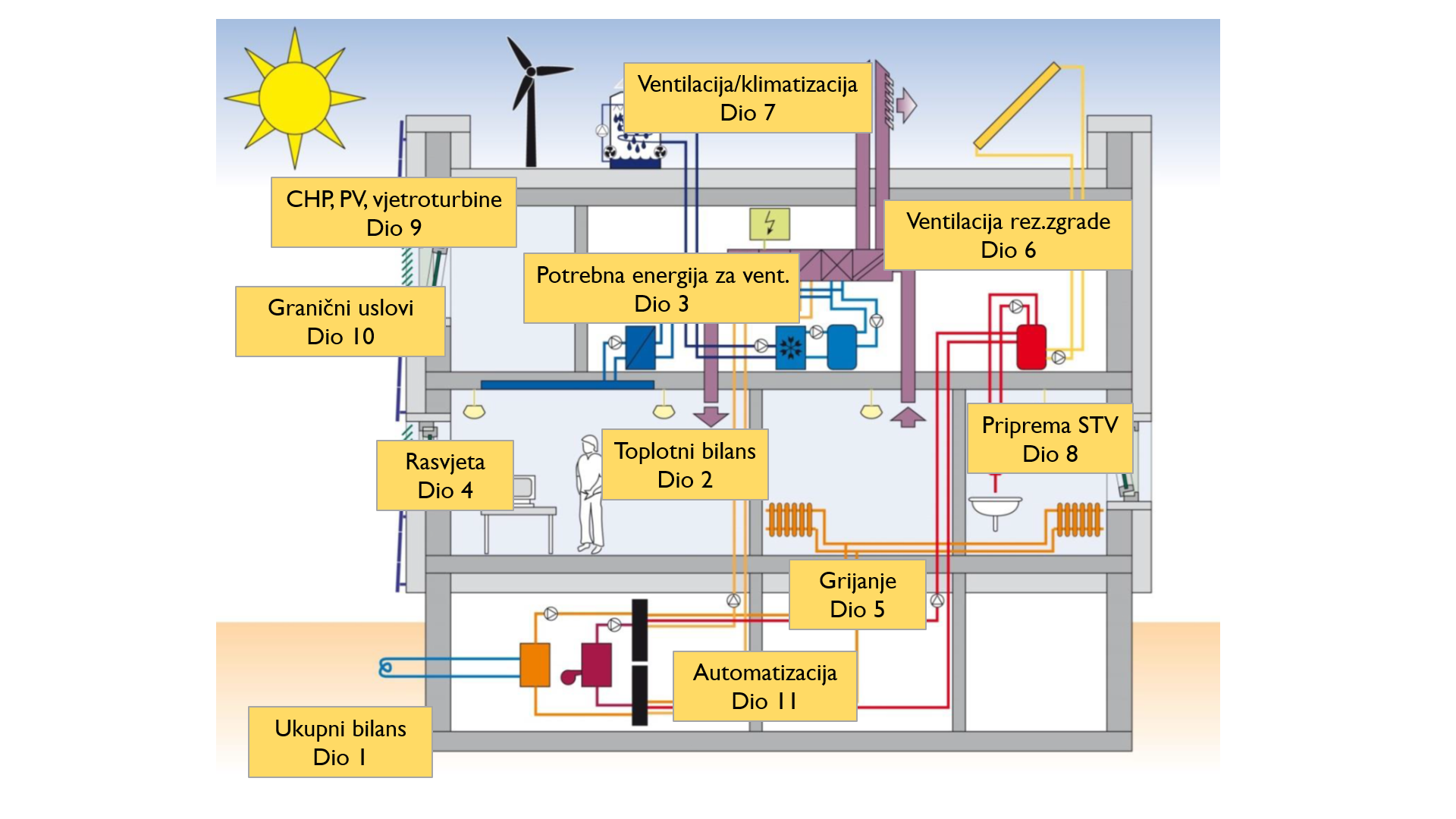 DIN V 18599
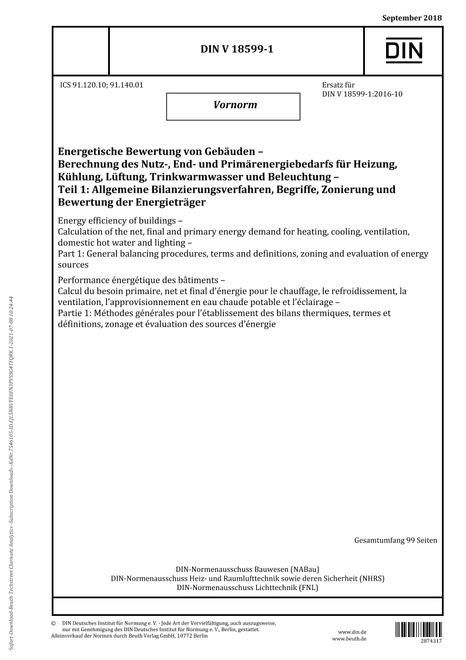 MEEC: metodologija proračuna (2)
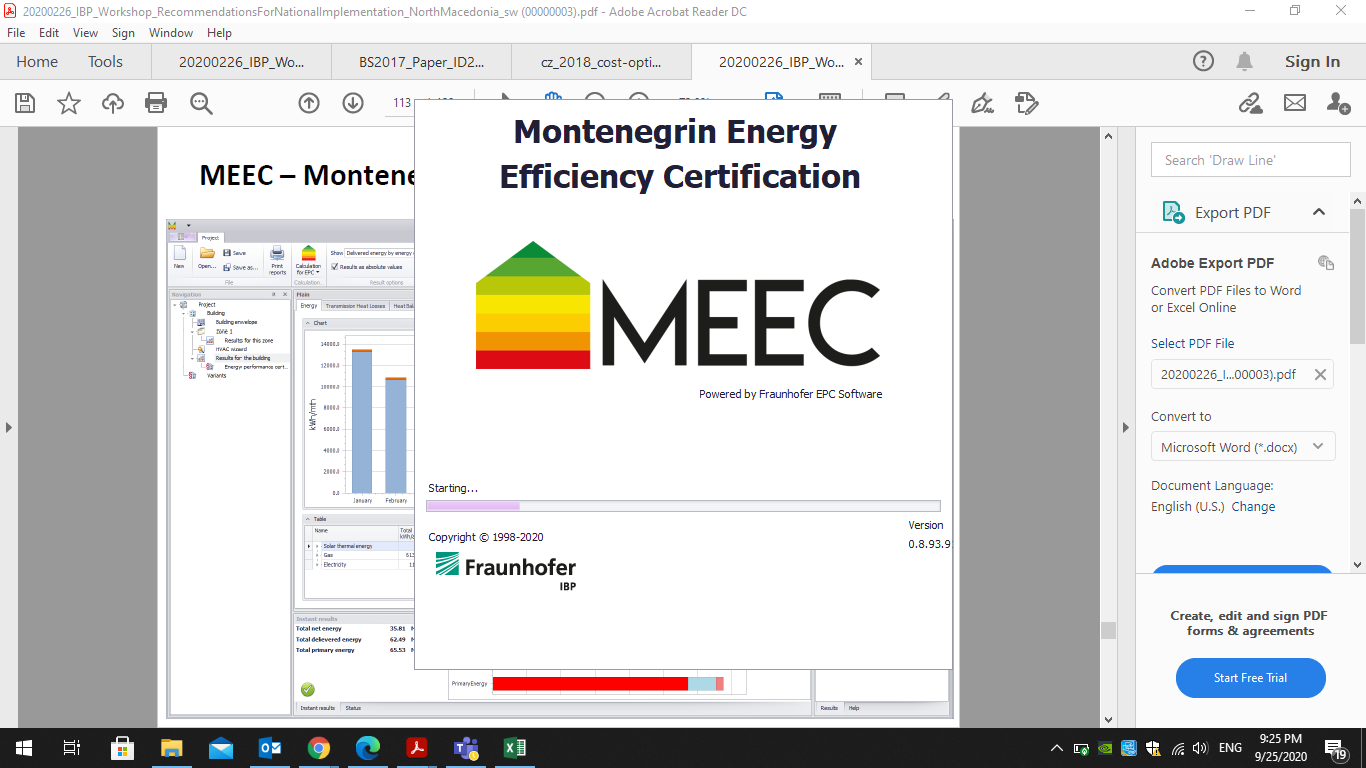 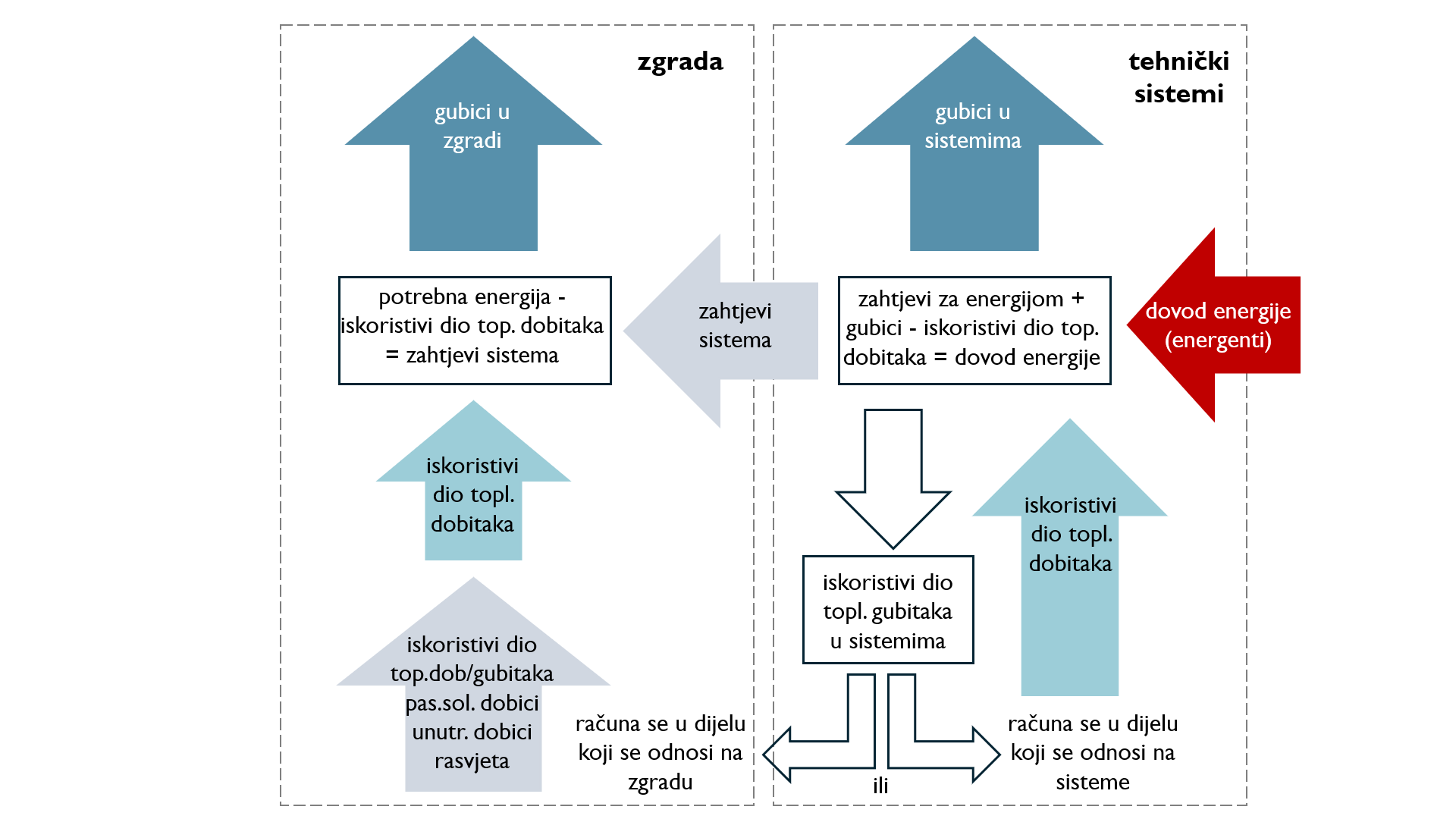 DIN V 18599
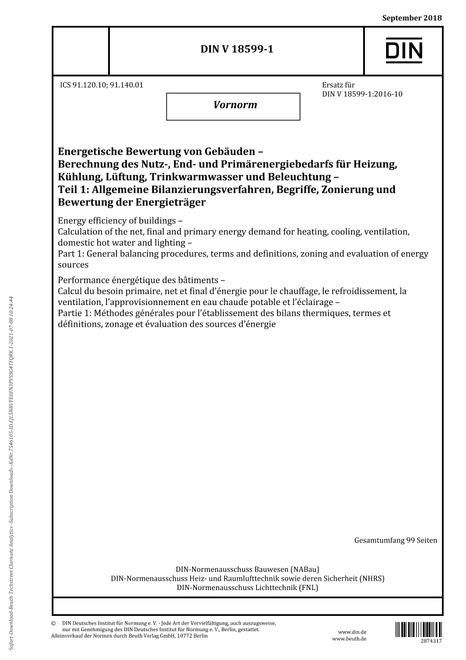 MEEC: metodologija proračuna (3)
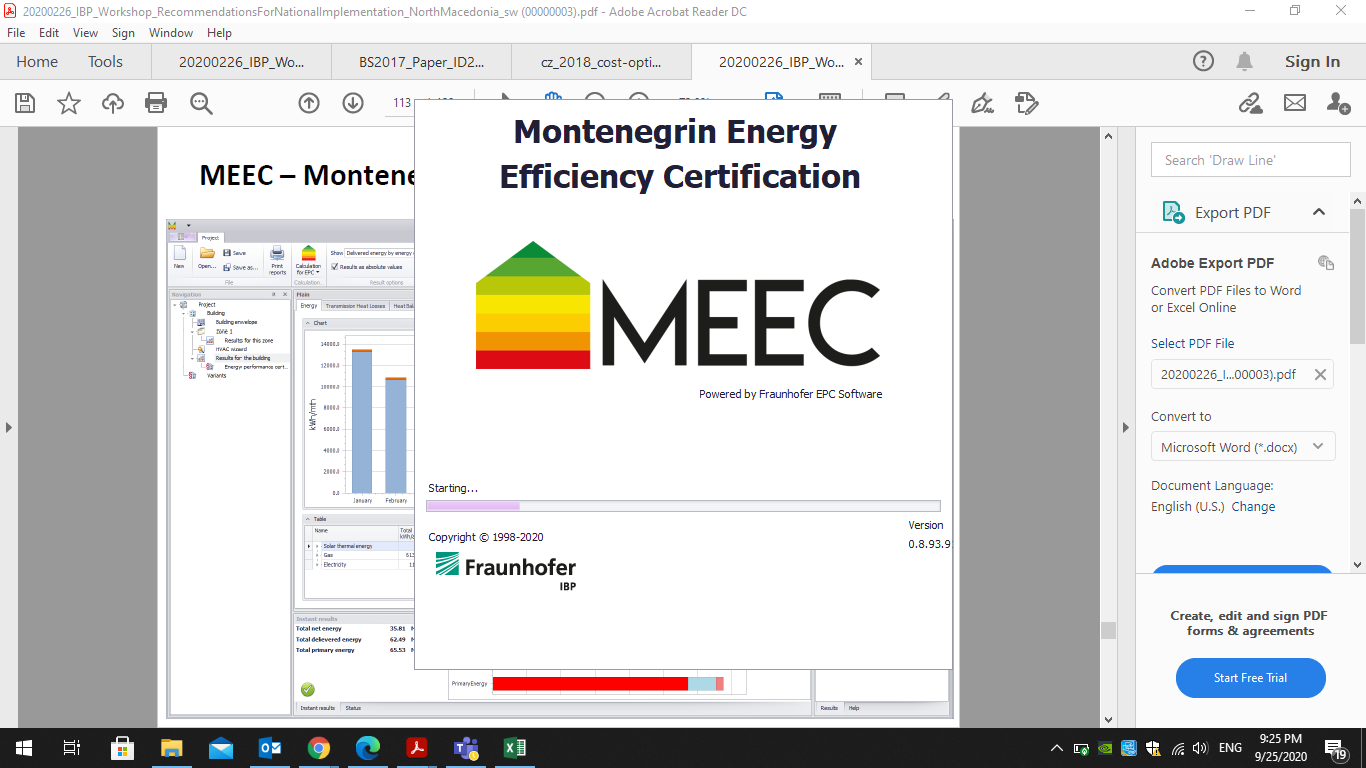 DIN V 18599
REZIDENCIJALNE ZGRADE
NEREZIDENCIJALNE ZGRADE
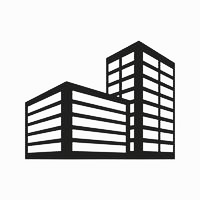 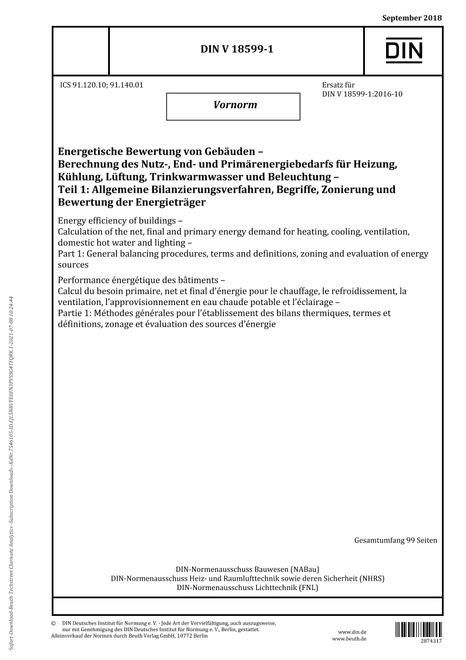 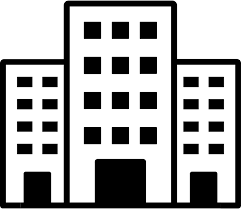 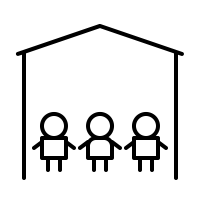 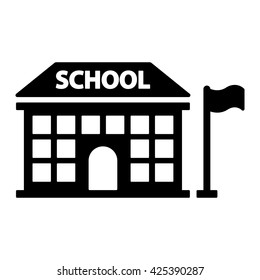 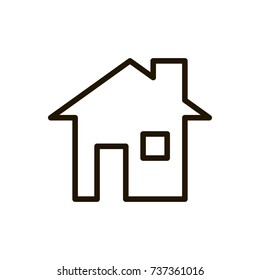 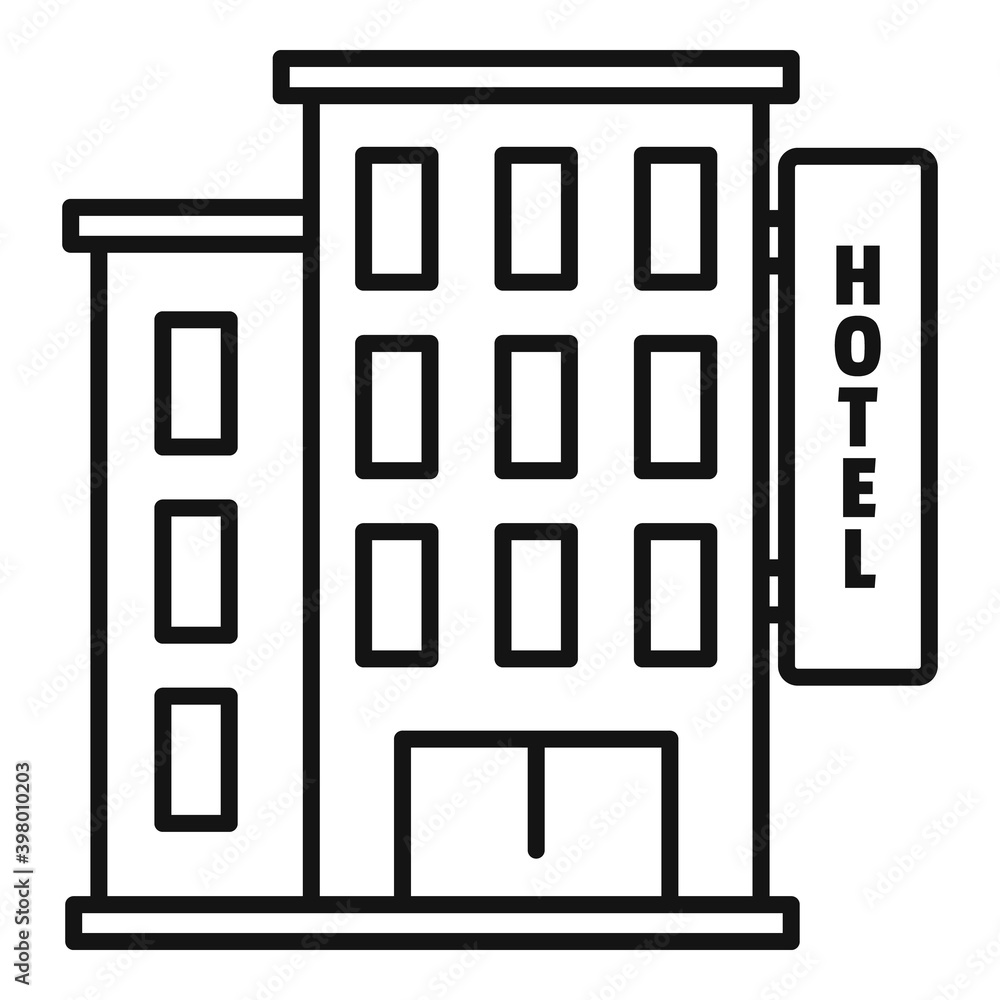 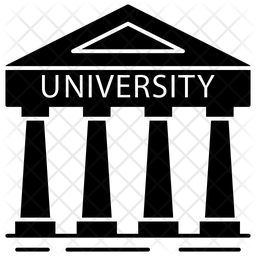 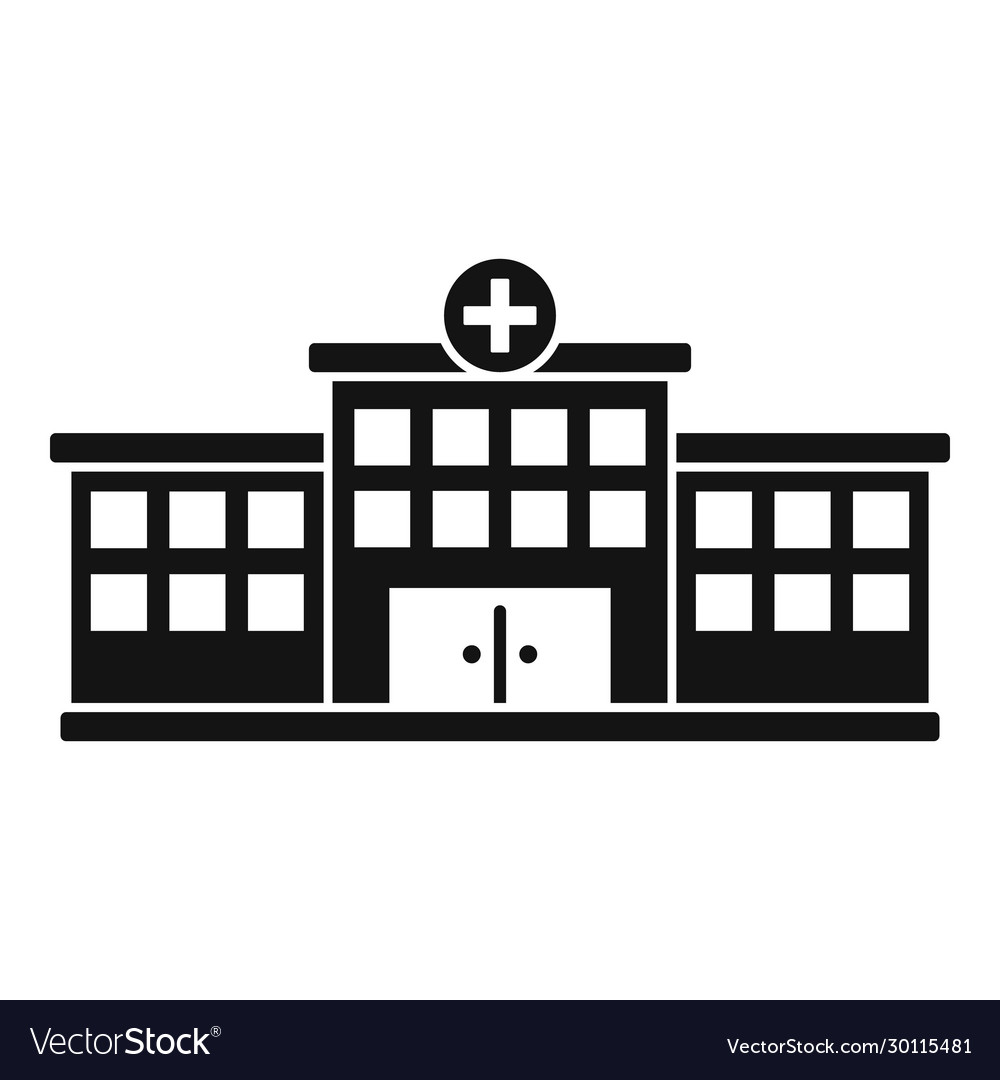 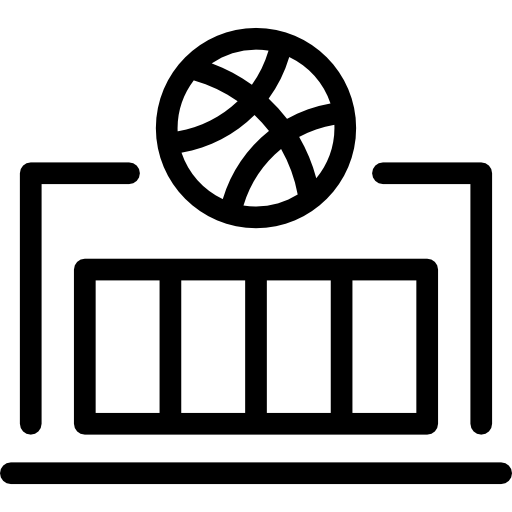 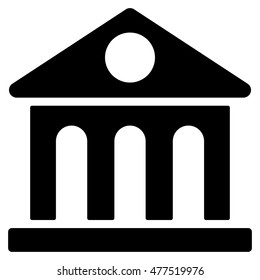 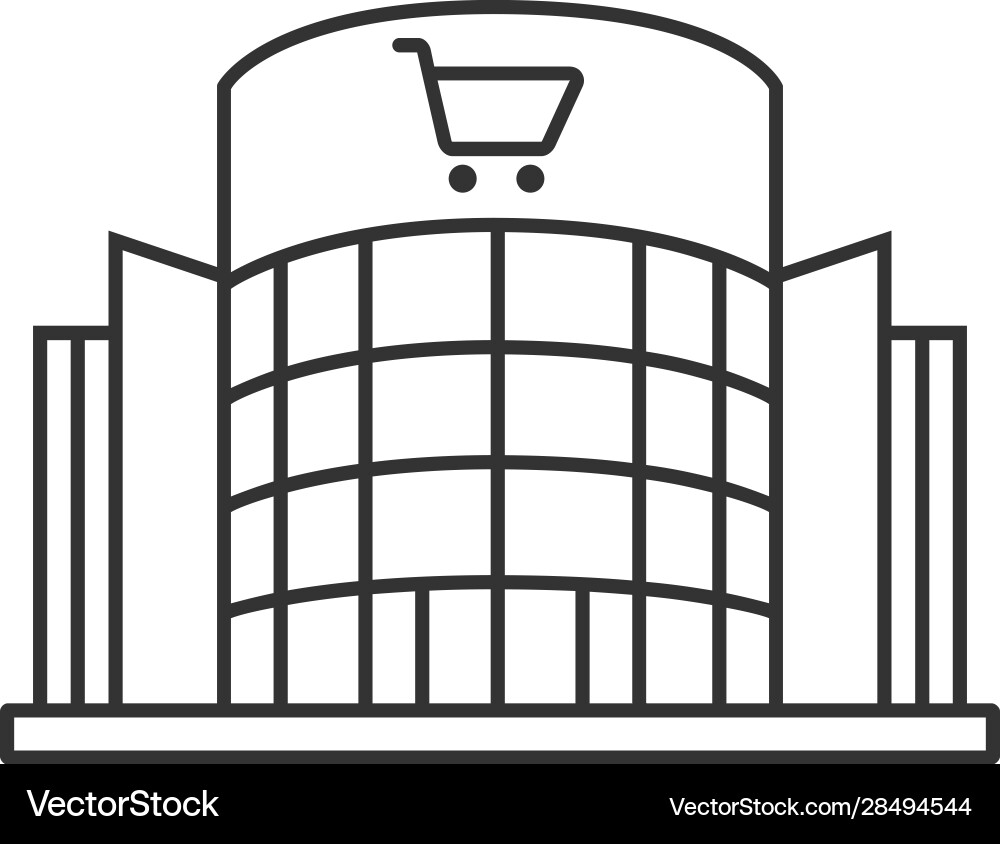 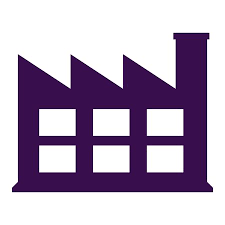 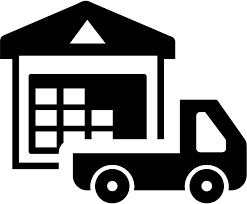 MEEC: metodologija proračuna (4)
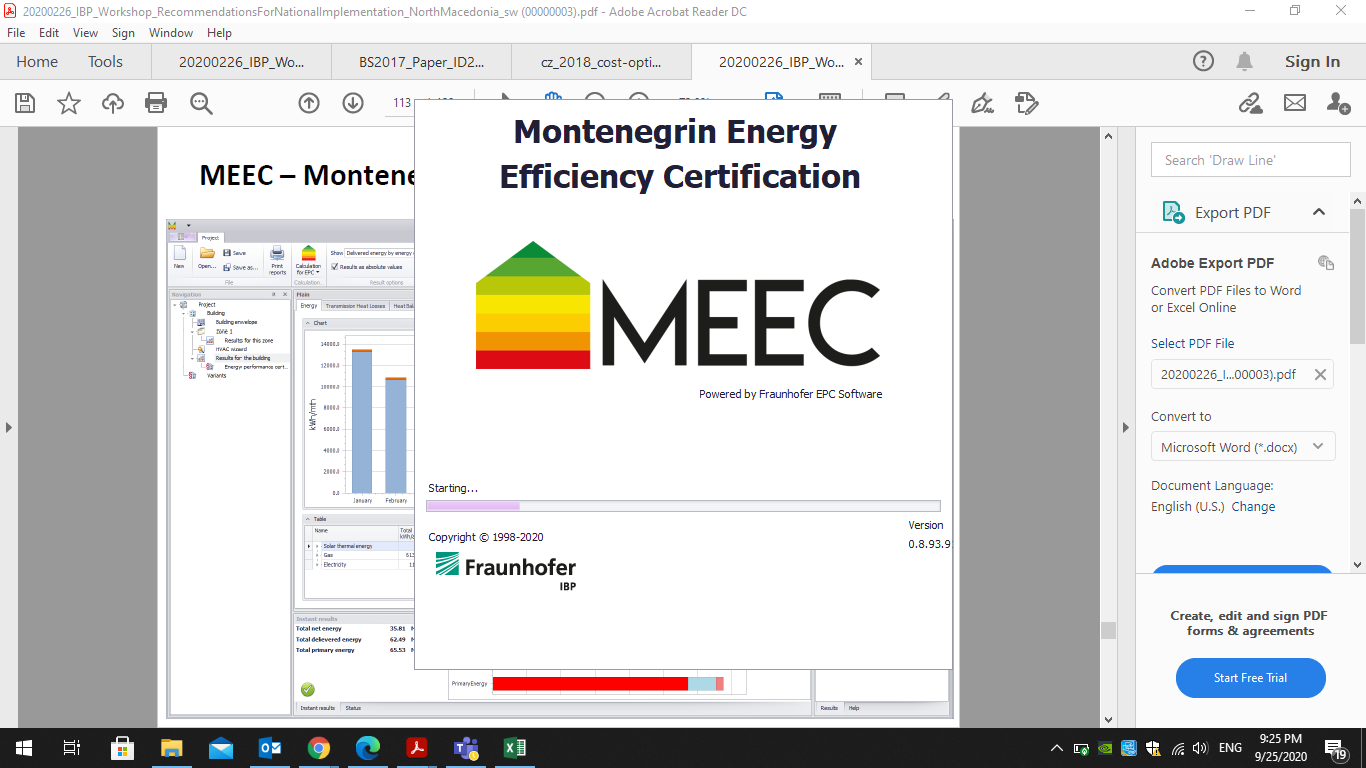 DIN V 18599
NOVE          ZGRADE
POSTOJEĆE ZGRADE
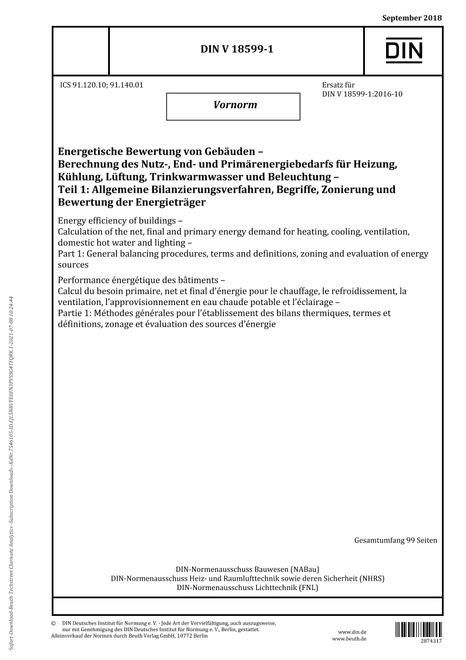 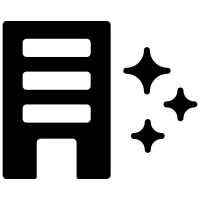 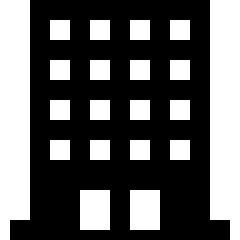 MEEC: metodologija proračuna (5)
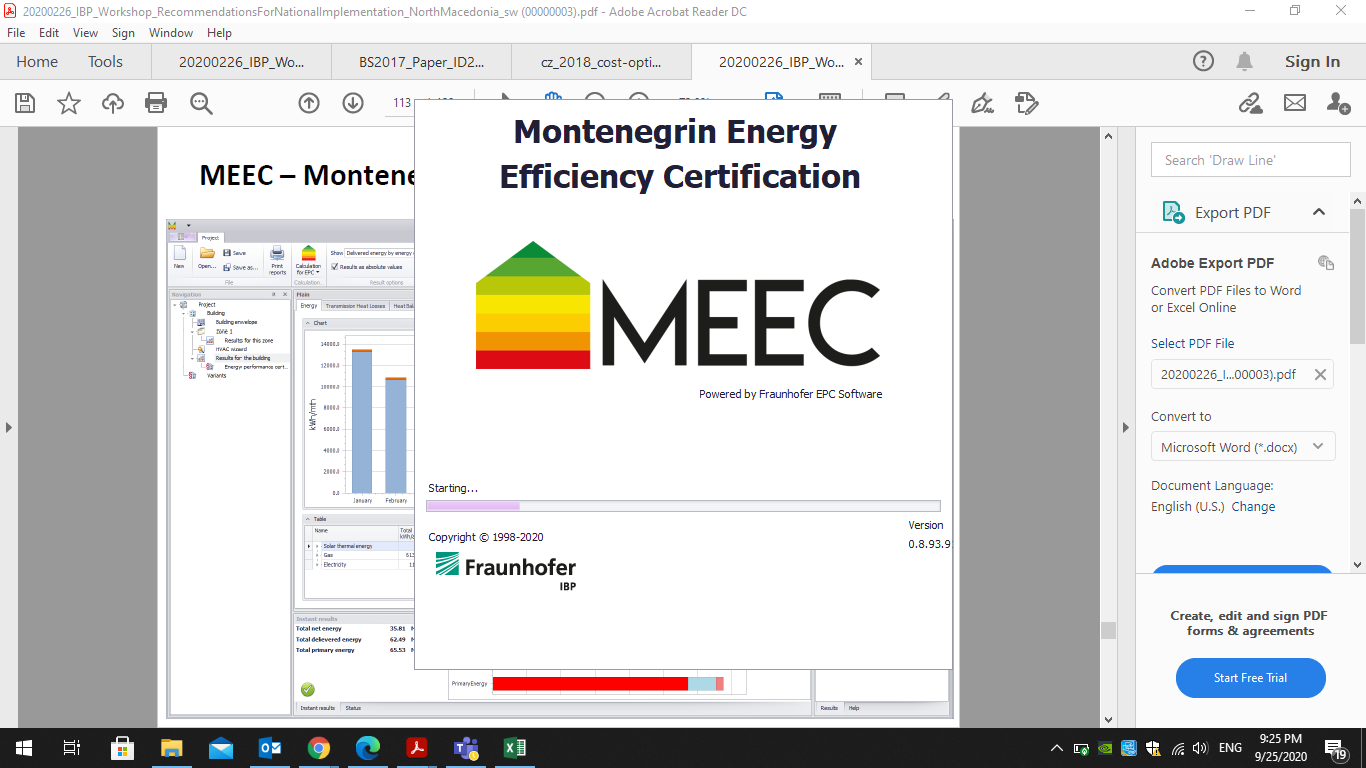 DIN V 18599
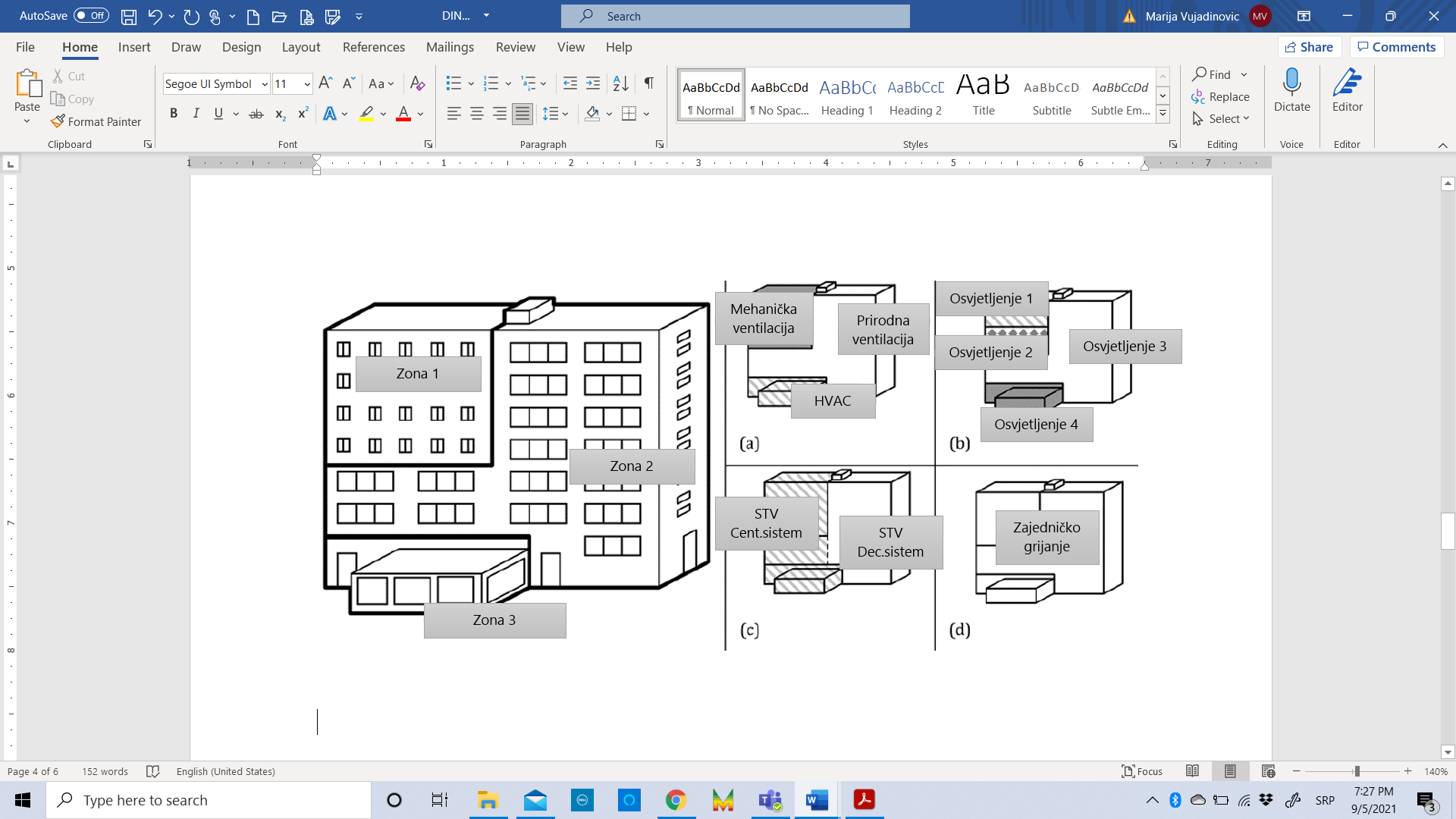 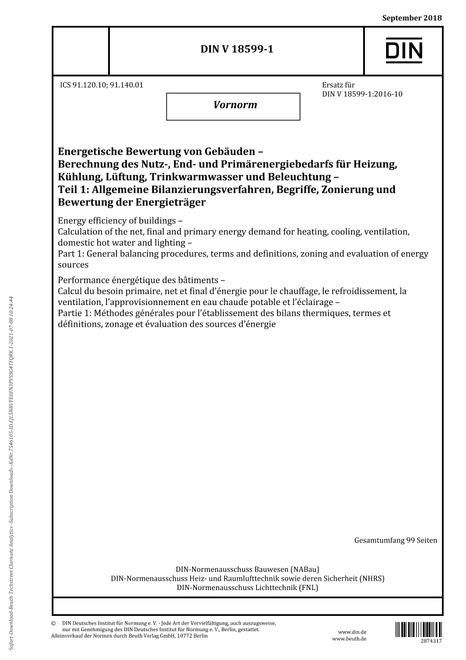 ZONIRANJE
MEEC: metodologija proračuna (6)
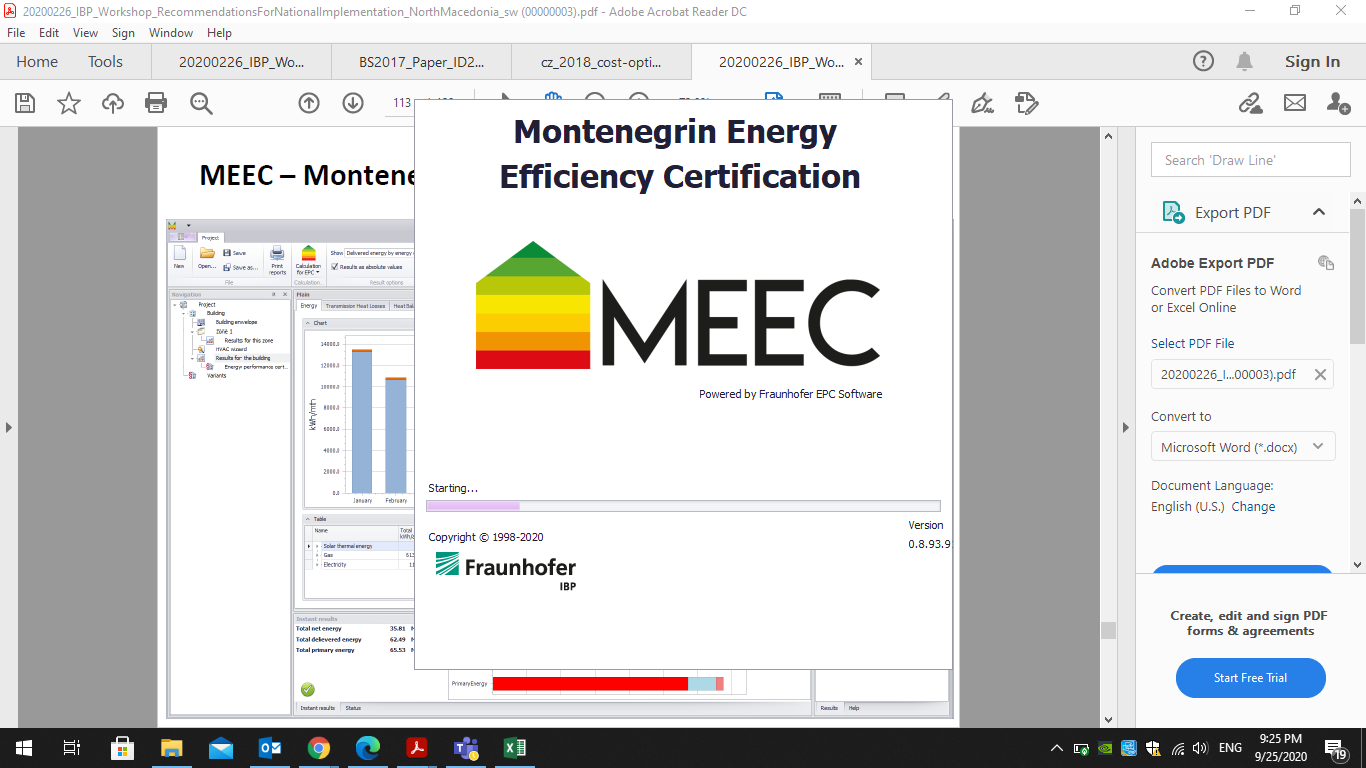 DIN V 18599
REZIDENCIJALNE ZGRADE
NEREZIDENCIJALNE ZGRADE
Porodična kuća
Stambena zgrada
Kancelarijski prostor
Sala za sastanke, konferencije, seminare
Šalter sala
Trgovinska radnja (bez rashladnih uređaja)
Trgovinska radnja (sa rashladnim uređajima)
Predavaonica, auditorijum
Soba u bolnicama, staračkim domovima
Hotelska soba
Restoran/kafe/kafeterija
Komercijalna kuhinja
Komercijalna kuhinja – pripremnice i magacini
WC i sanitarne prostorije
Zajedničke prostorije
Pomoćne prostorije
Hodnici (grijani)
Hodnici (grijani na nižim temperaturama)
Ostave, tehničke prostorije
Komunikacije u prostorima opšte njege u bolnicama
Prostorije za medicinske i terapijske procedure
Skladišta, logističke hale
Server soba	Izložbeni prostori i muzeji
Laka industrija	Pozornica
Gledališni prostor	Foaje
Izložba/kongres 	Biblioteka
Fiskulturna sala	Parking garaža
Fitnes sala		Laboratorija
Učionica u školi	Učionica u vrtiću
Ordinacija		Jedinice za posebnu njegu
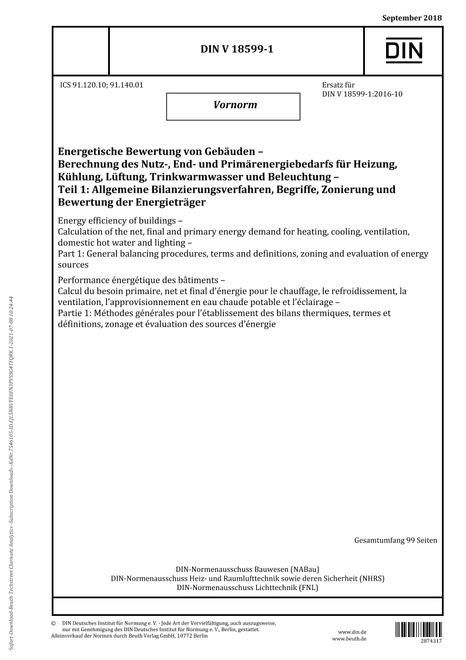 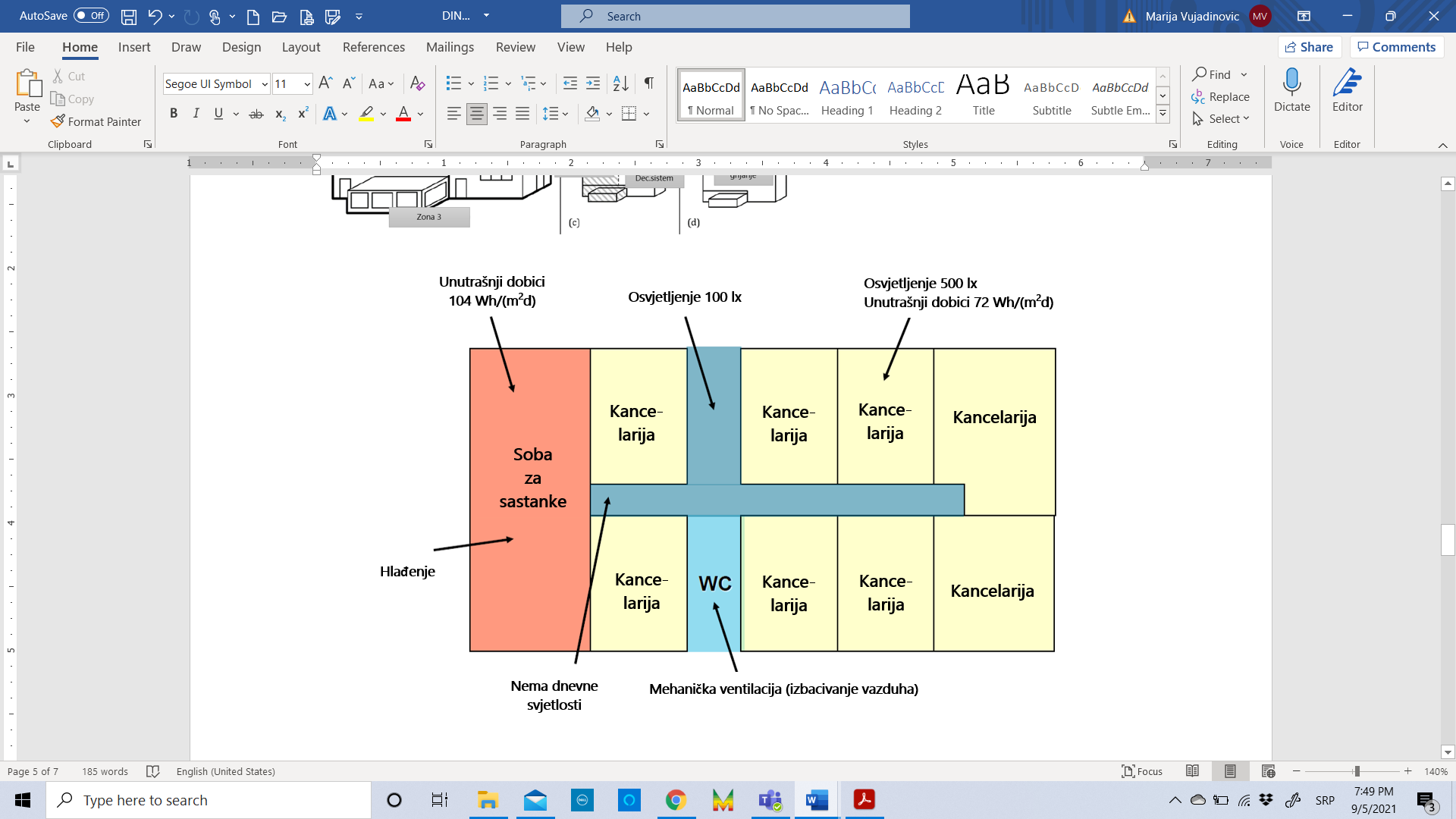 ZONIRANJE I PROFILI KORIŠĆENJA
MEEC: softver – osnovni koncepti
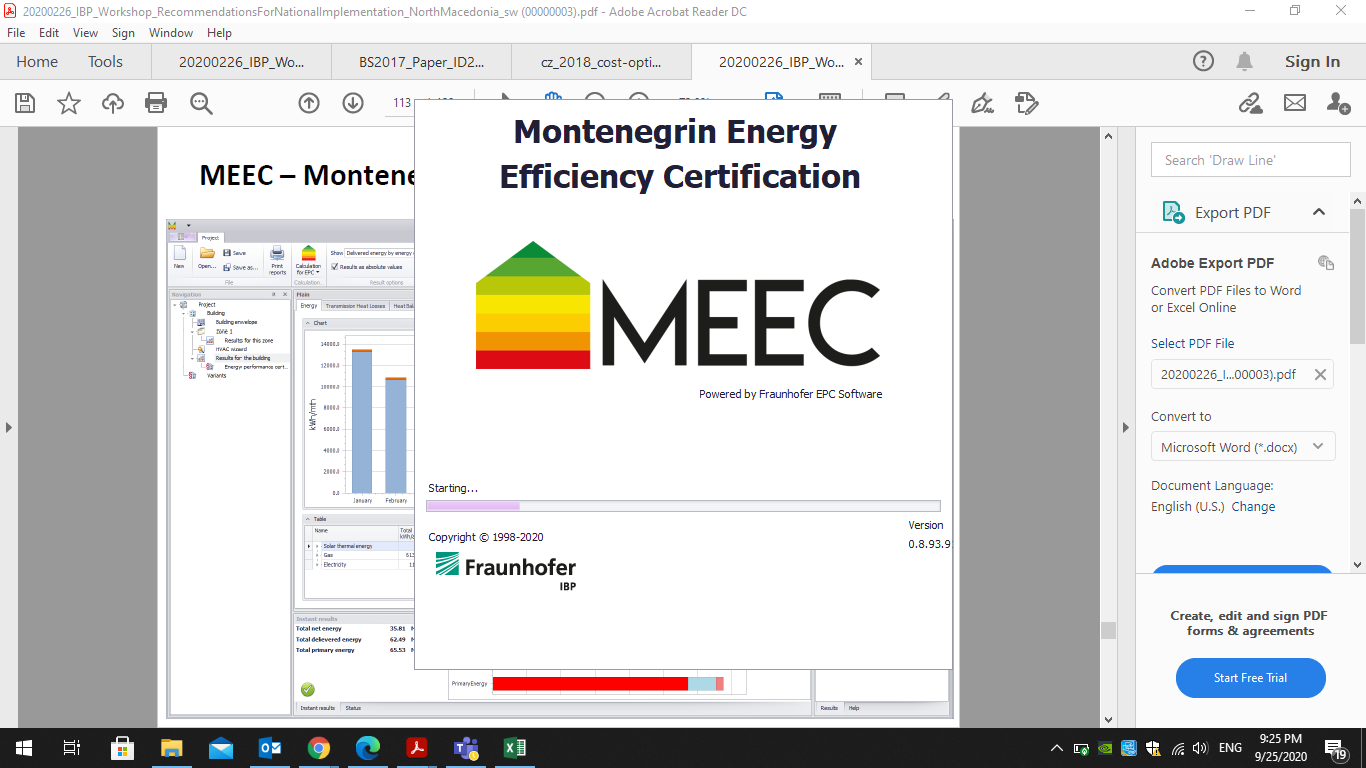 PRORAČUN                           ZA SERTIFIKOVANJE
PRORAČUN        POTROŠNJE ENERGIJE
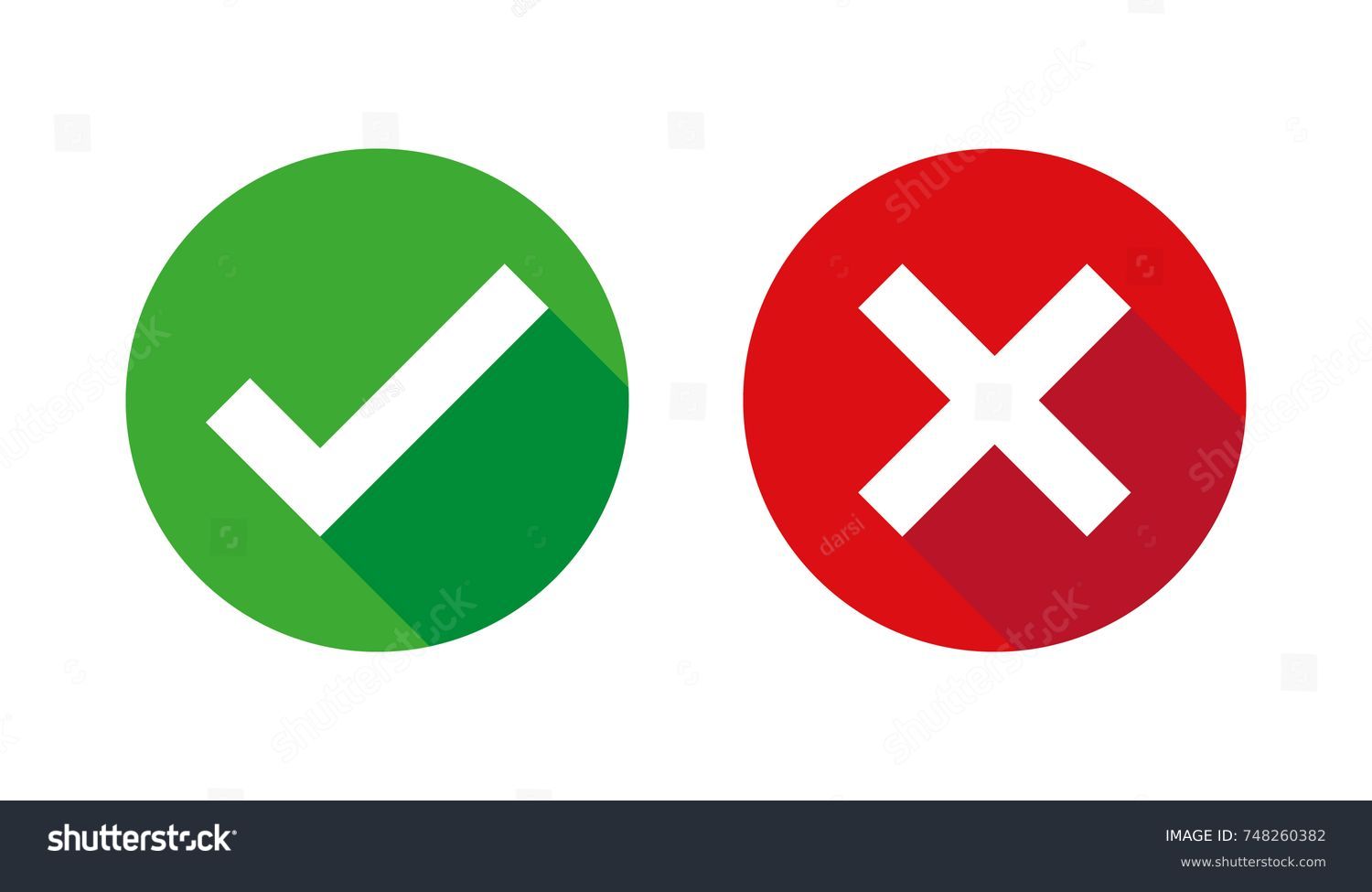 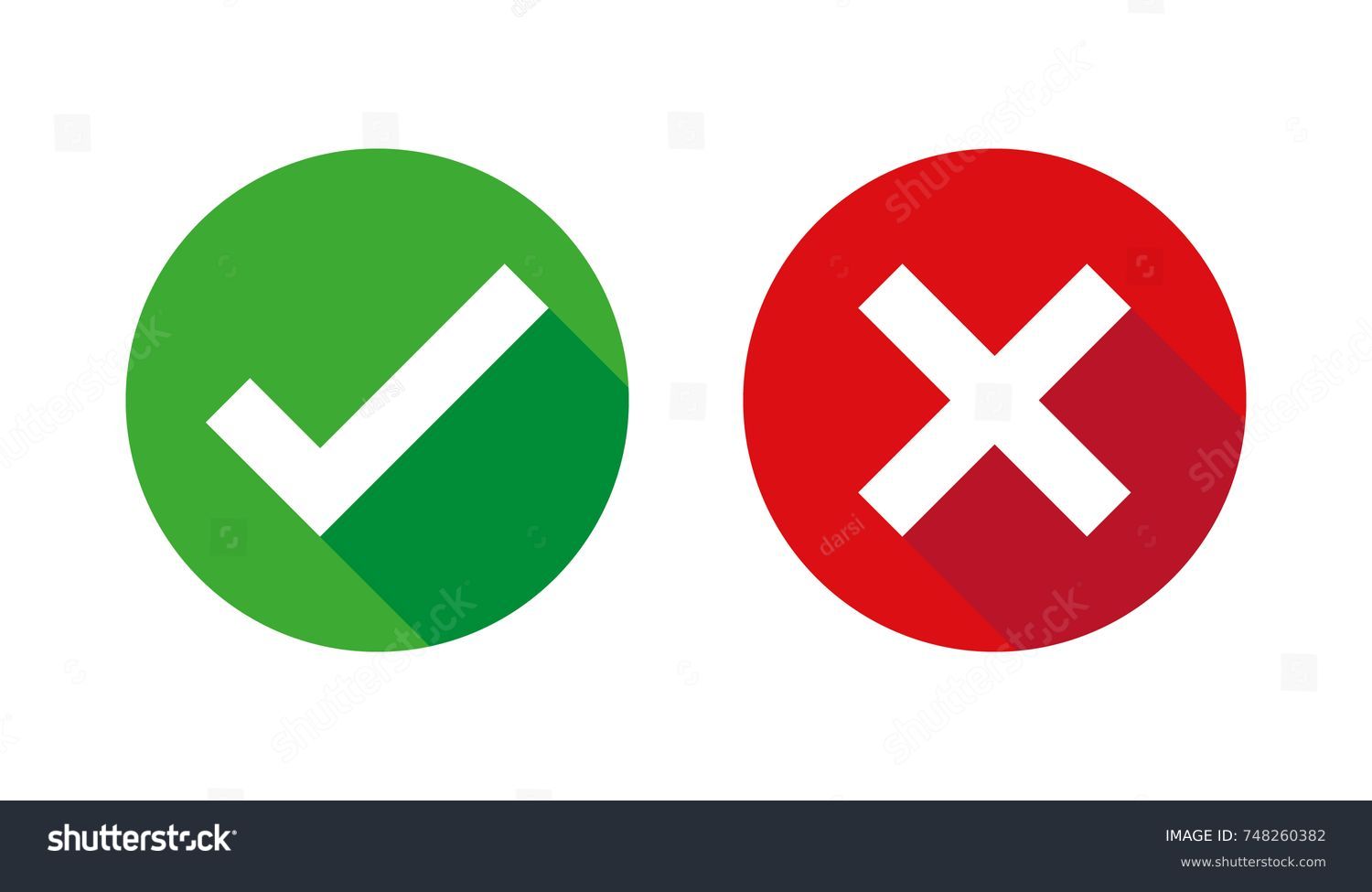 Energetski proračuni
Energetski proračuni
Izrada sertifikata o energetskim karakteristikama zgrade
Izrada sertifikata o energetskim karakteristikama zgrade
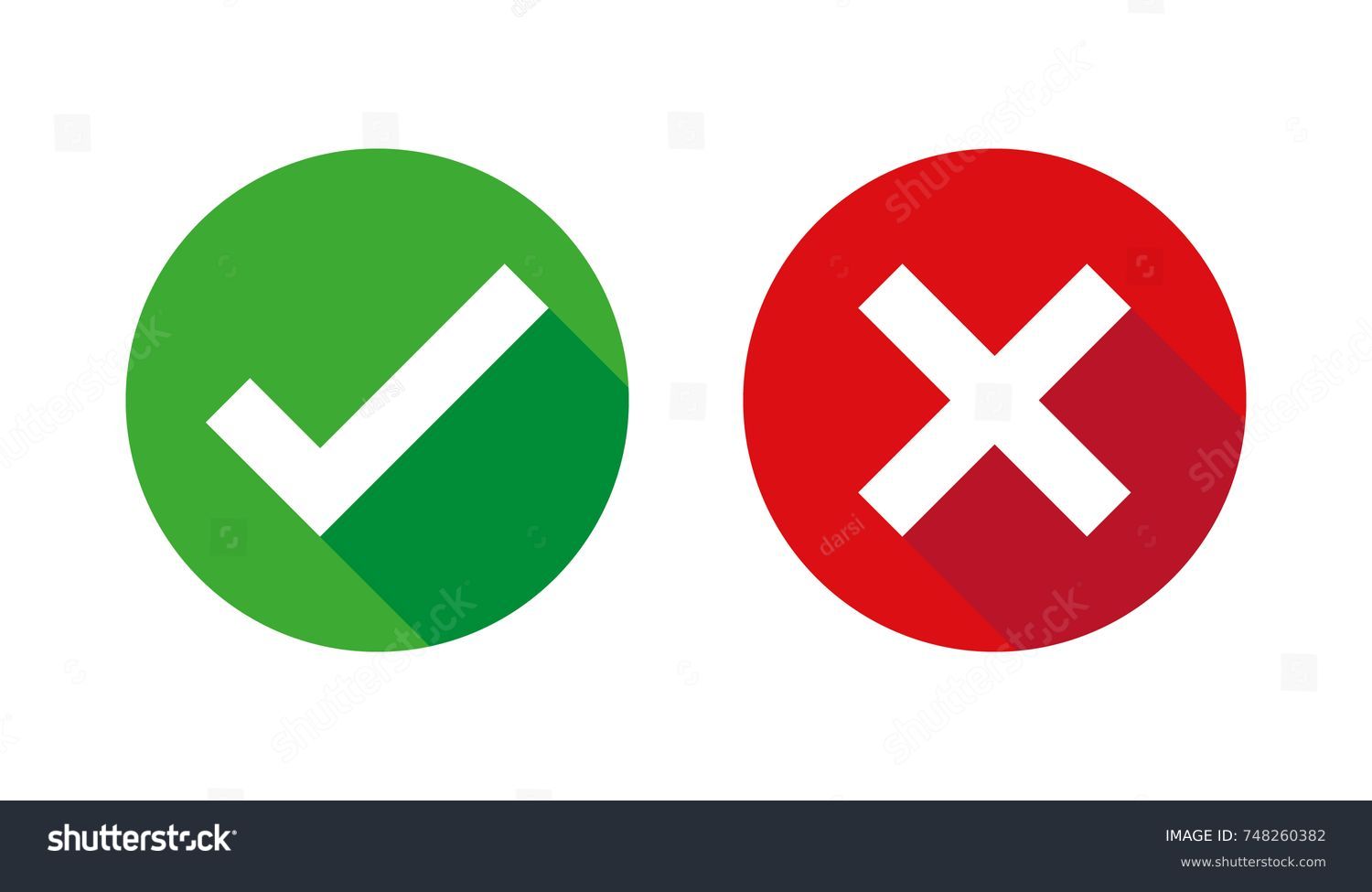 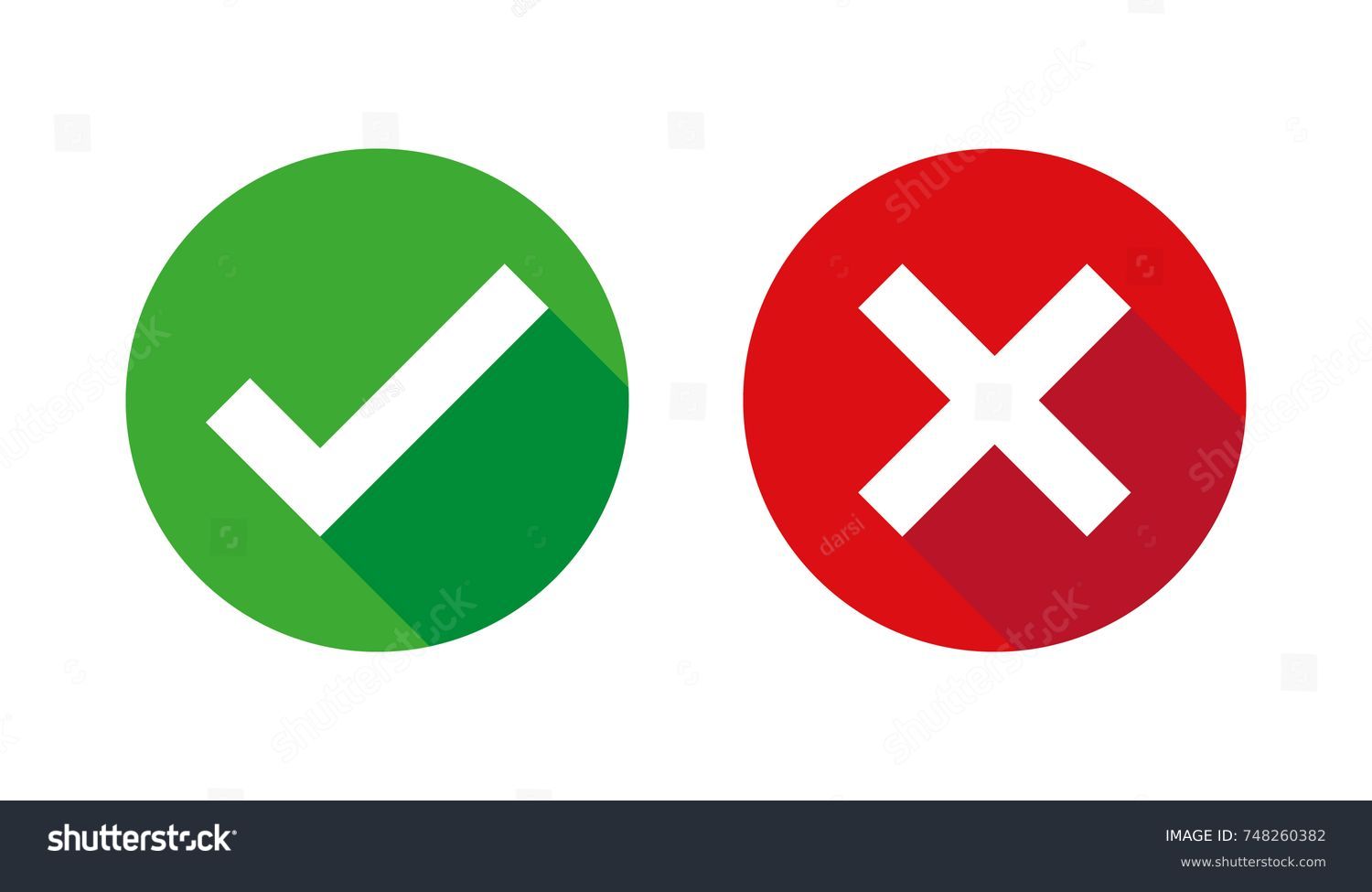 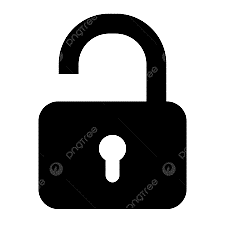 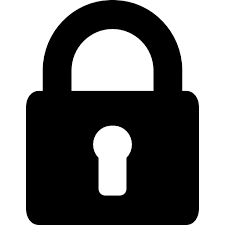 Profili korišćenja
Profili korišćenja
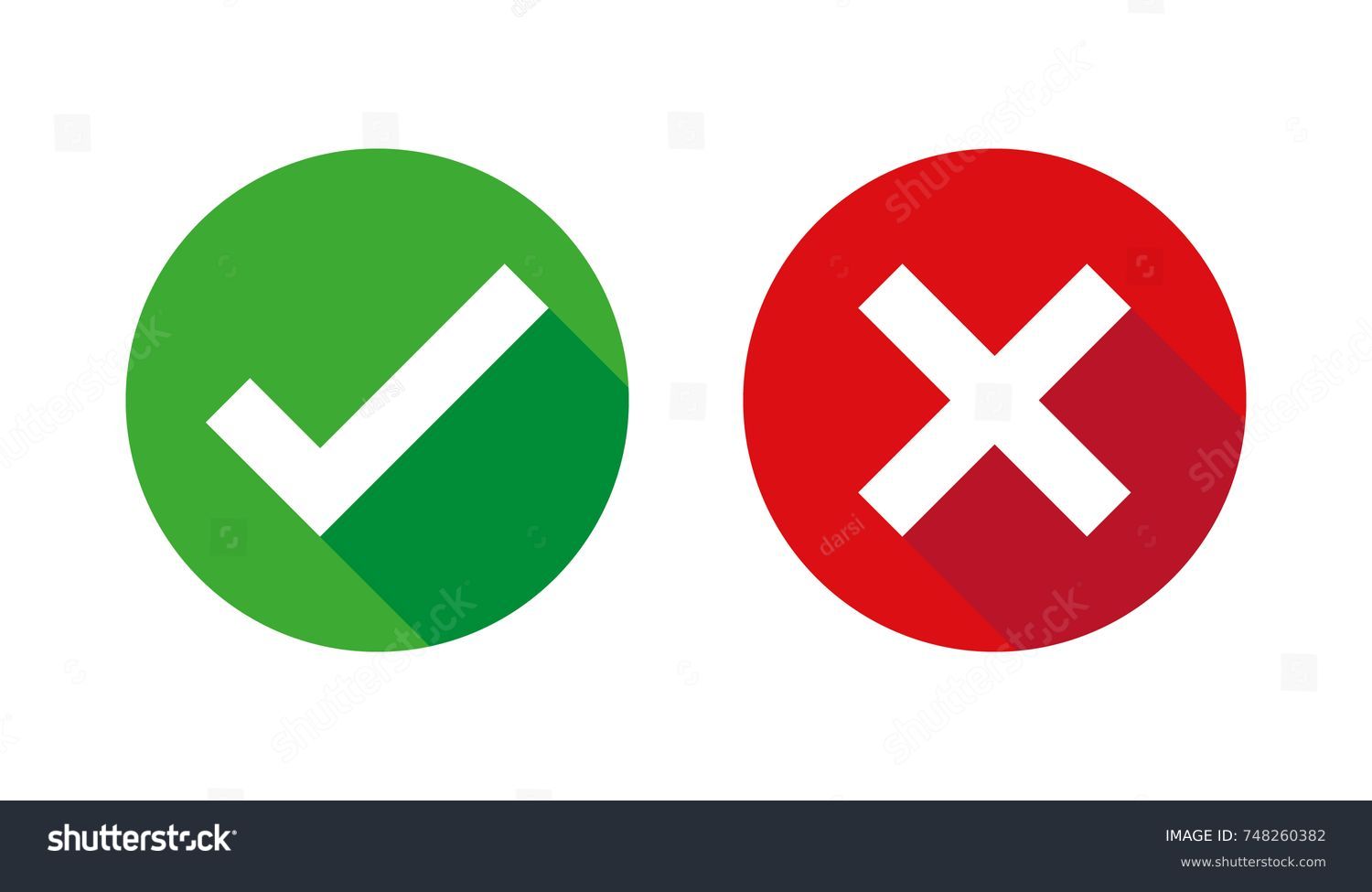 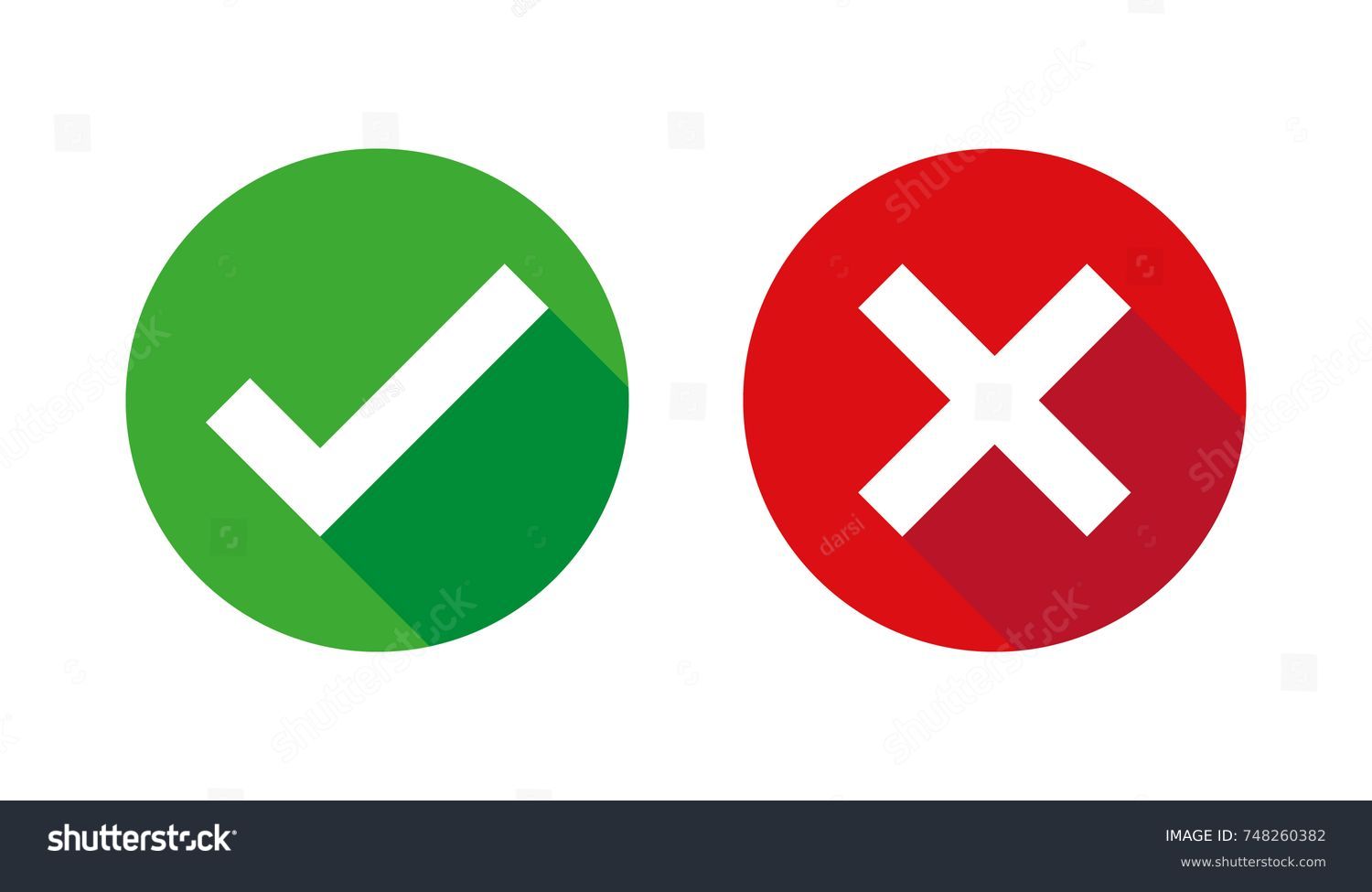 Pristup registru sertifikata
Pristup registru sertifikata
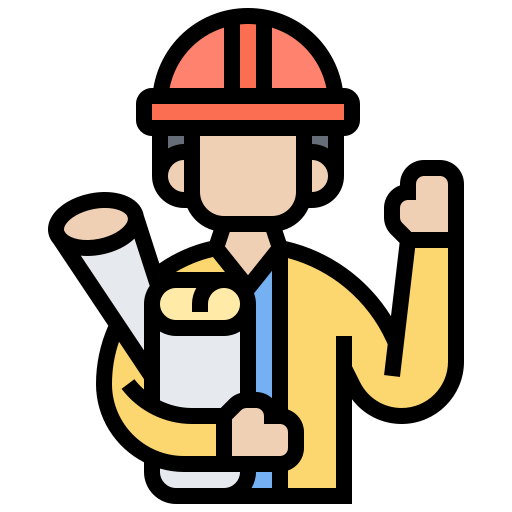 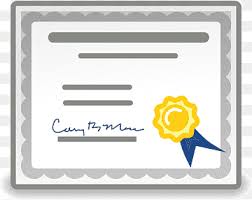 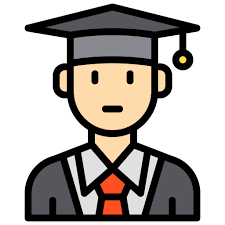 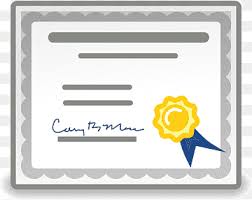 MEEC: softver – osnovni koncepti (2)
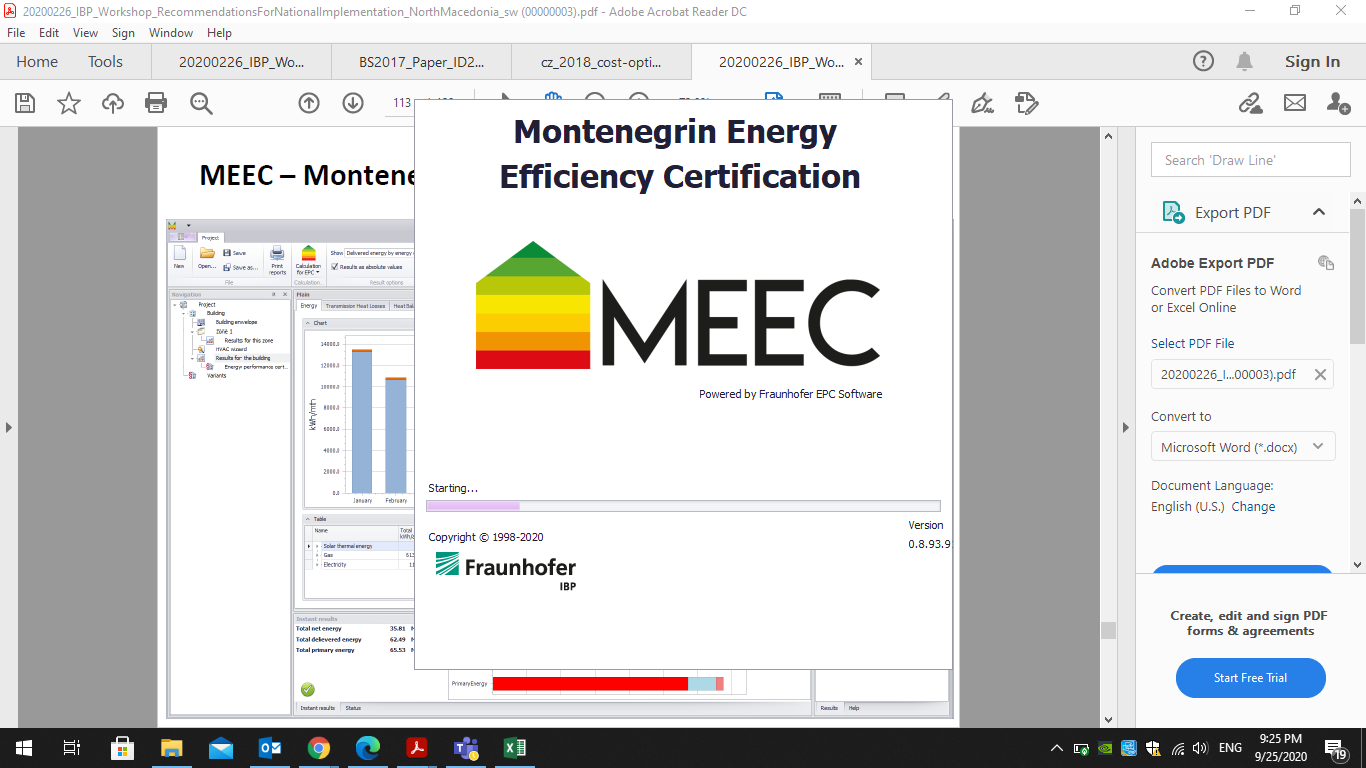 REZIDENCIJALNE ZGRADE
NEREZIDENCIJALNE ZGRADE
Zgrada = 1 zona
Zgrada = više zona
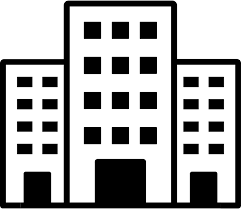 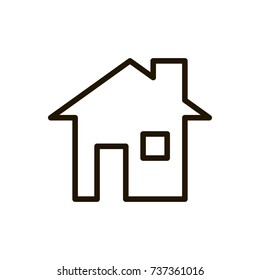 2 profila korišćenja:
36 profila korišćenja (standardnih)
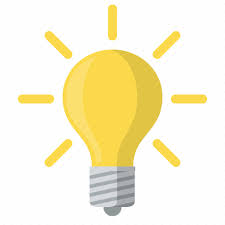 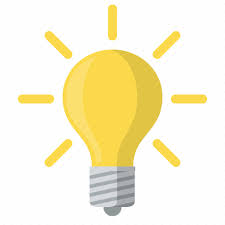 → ne uzima se u obzir
→ na nivou zona
→ u profilu korišćenja
→ na nivou zgrade
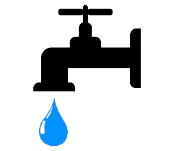 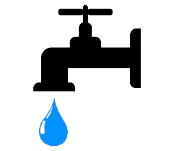 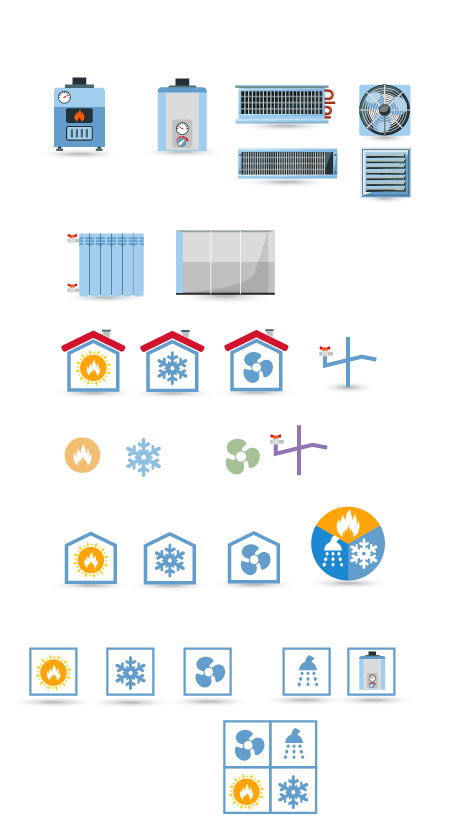 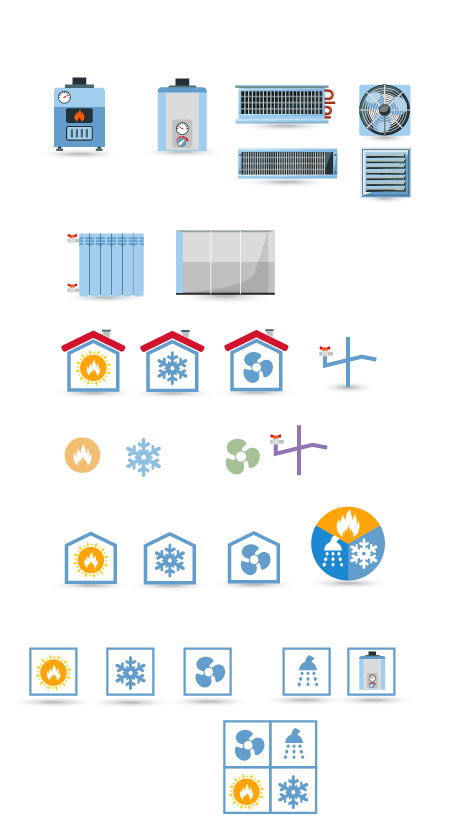 → postupak za rezidencijalne zgrade
→ postupak za nerezidencijalne zgrade
Geometrija zone: ANF, hSV, hVK
Geometrija zone: ANF, VN, VT
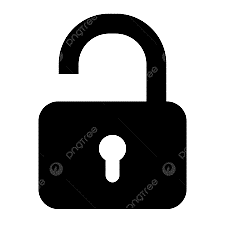 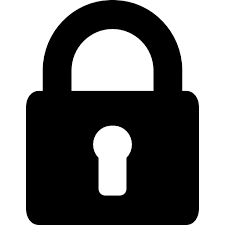 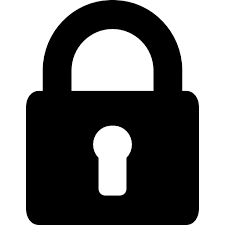 Profili korišćenja: standardni
Profili korišćenja: standardni      , sopstveni
MEEC: softver – osnovni koncepti (3)
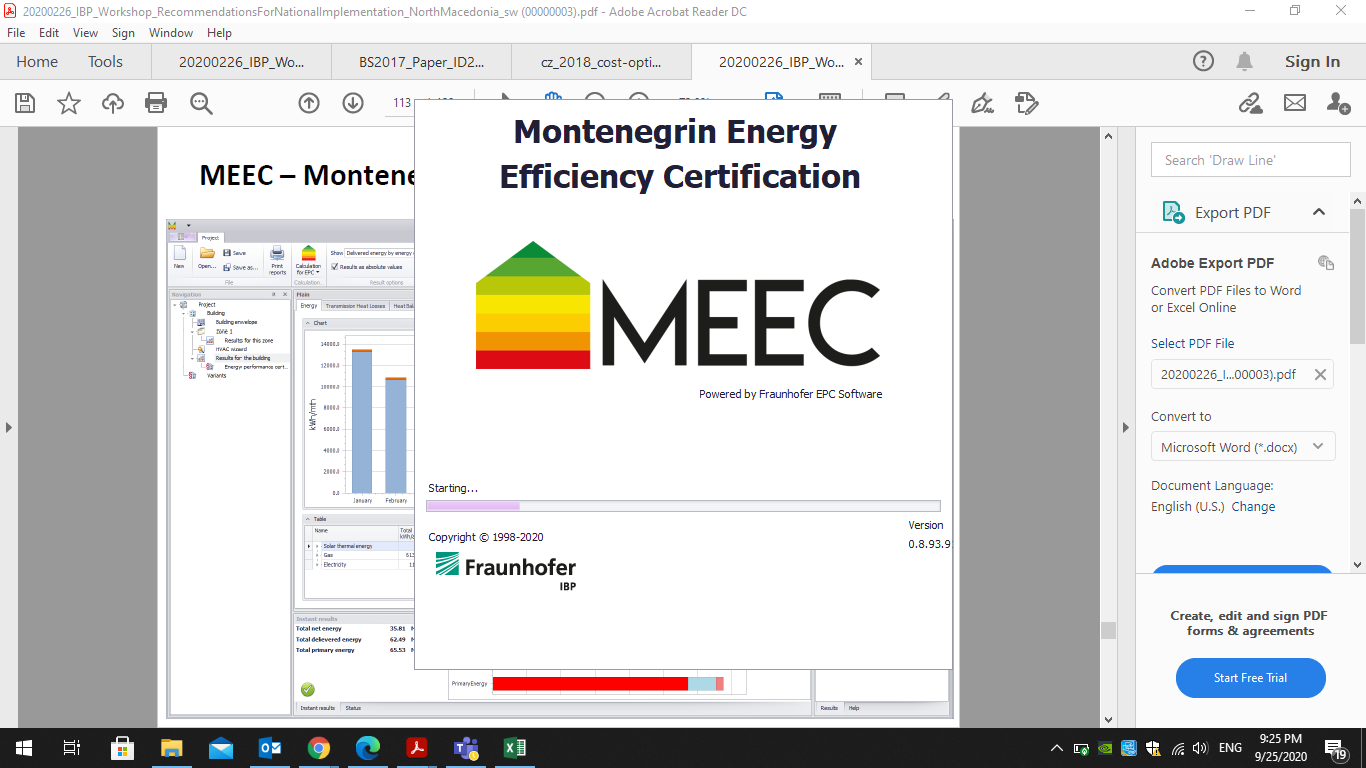 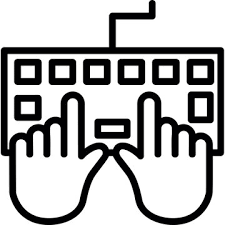 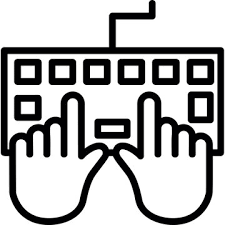 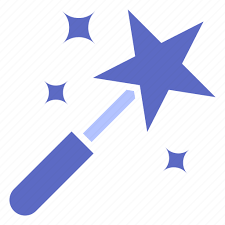 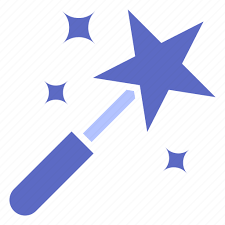 MEEC: korisnički interfejs
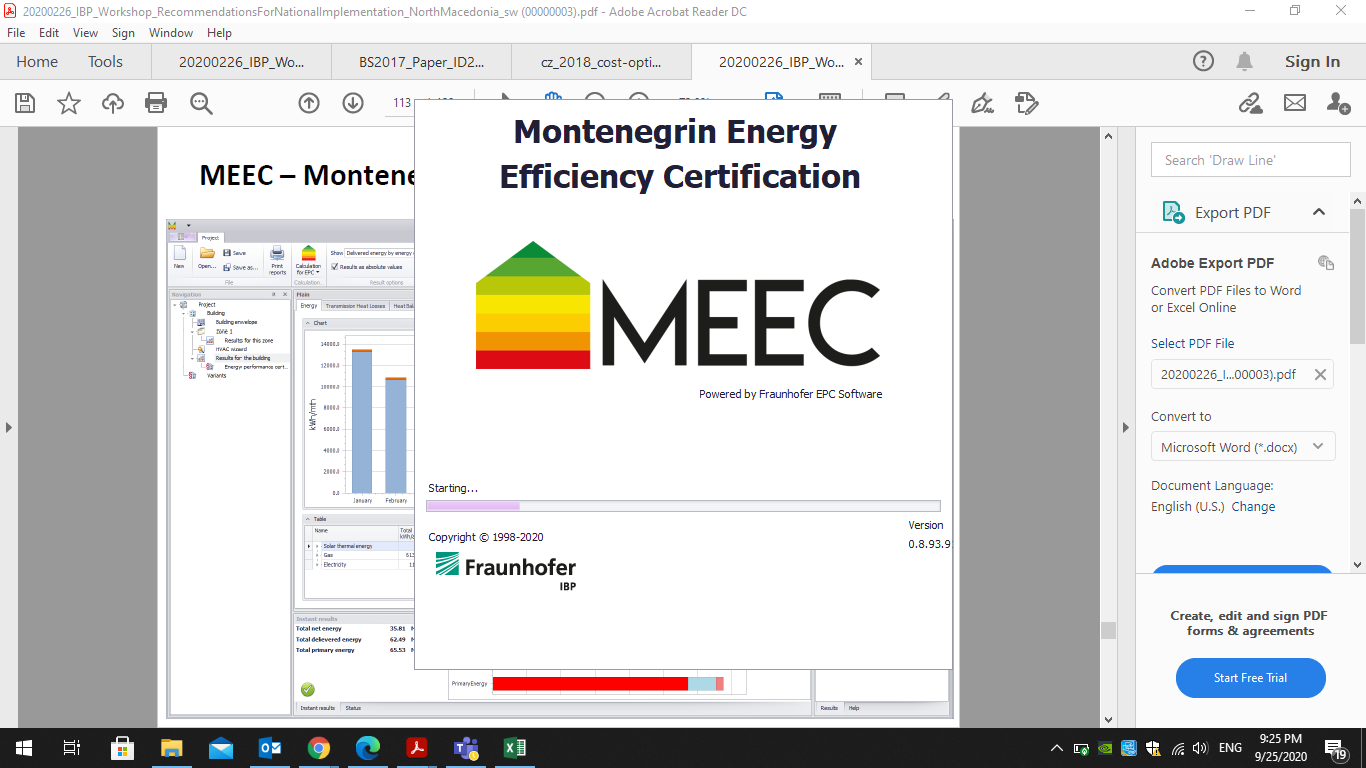 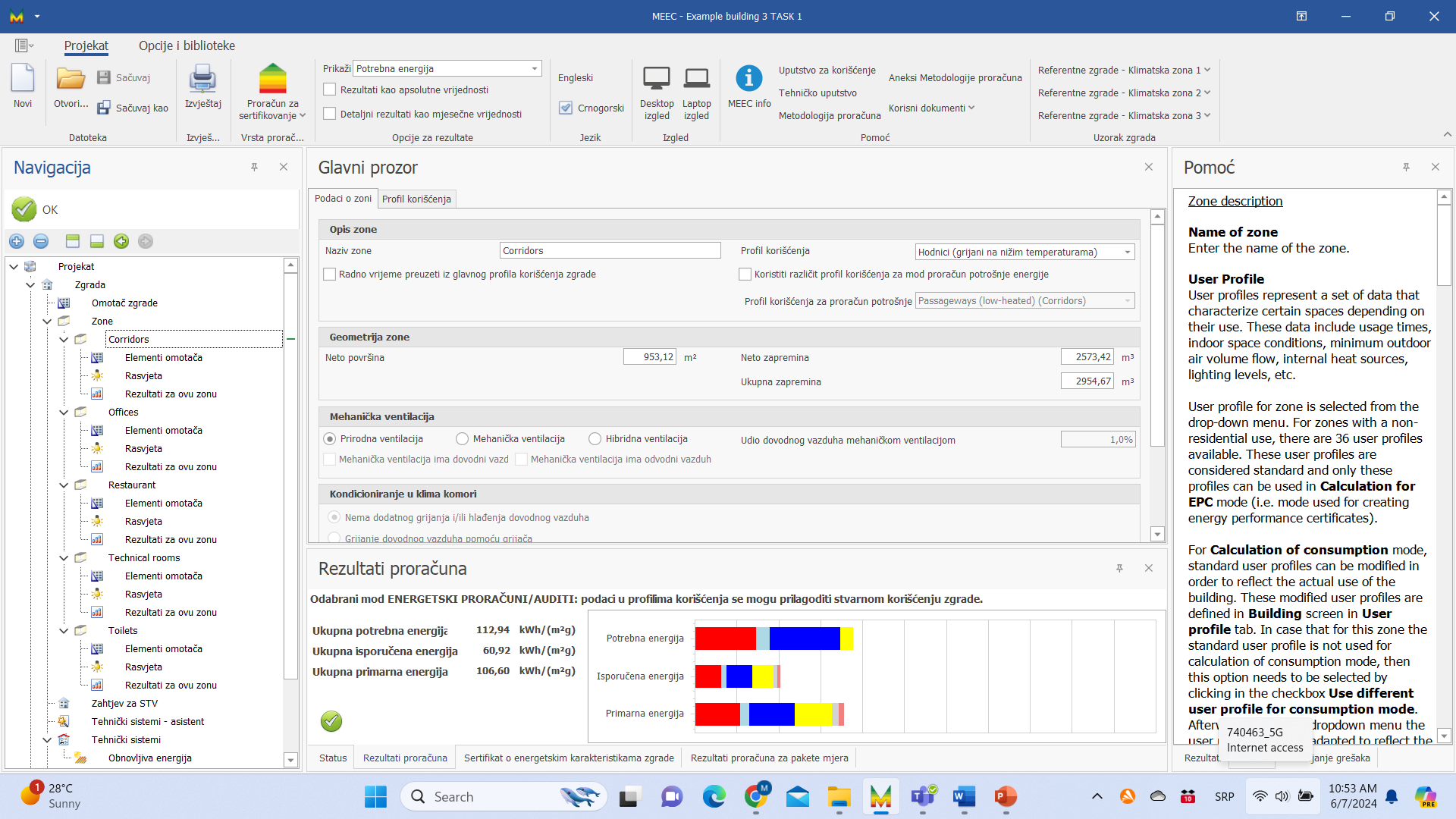 Glavni prozor
Stablo navigacije
Pomoć/ Rezultati parametara
Rezultati proračuna
MEEC: struktura menija
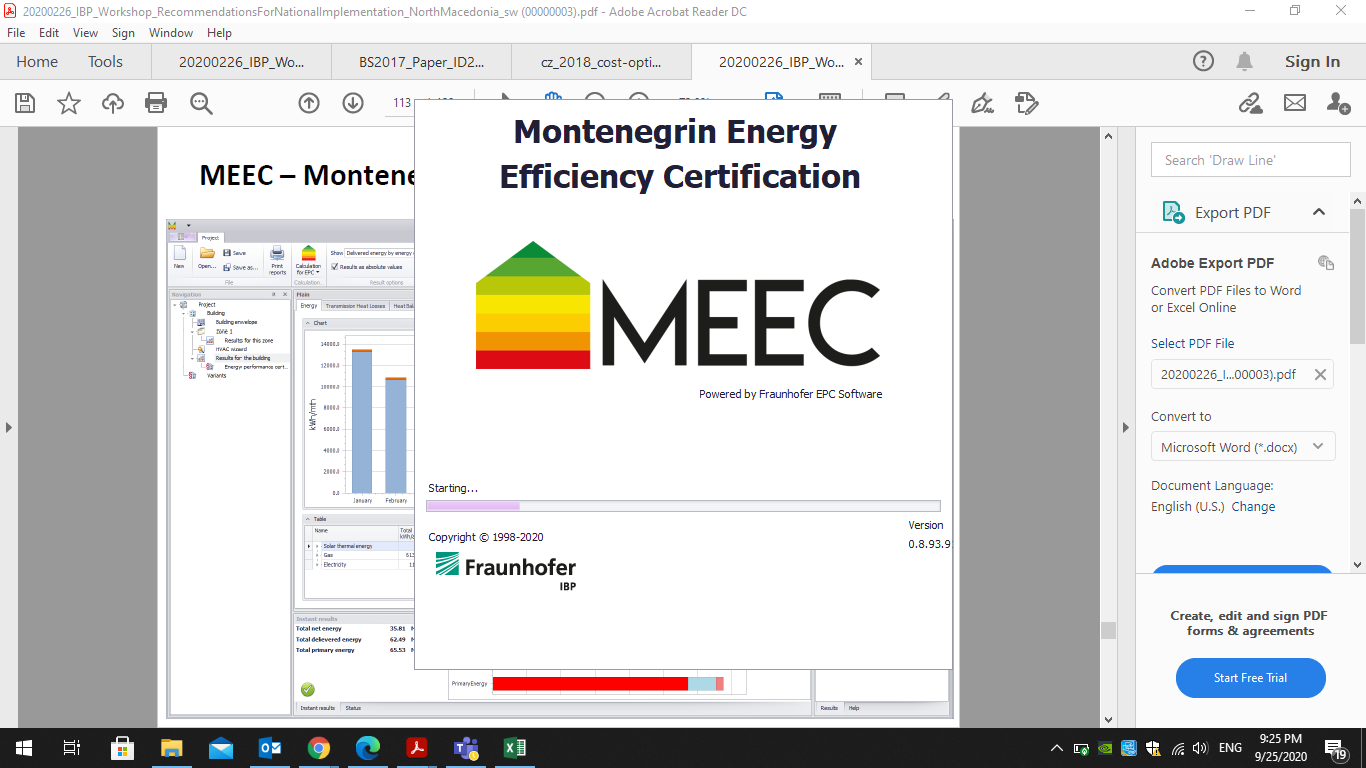 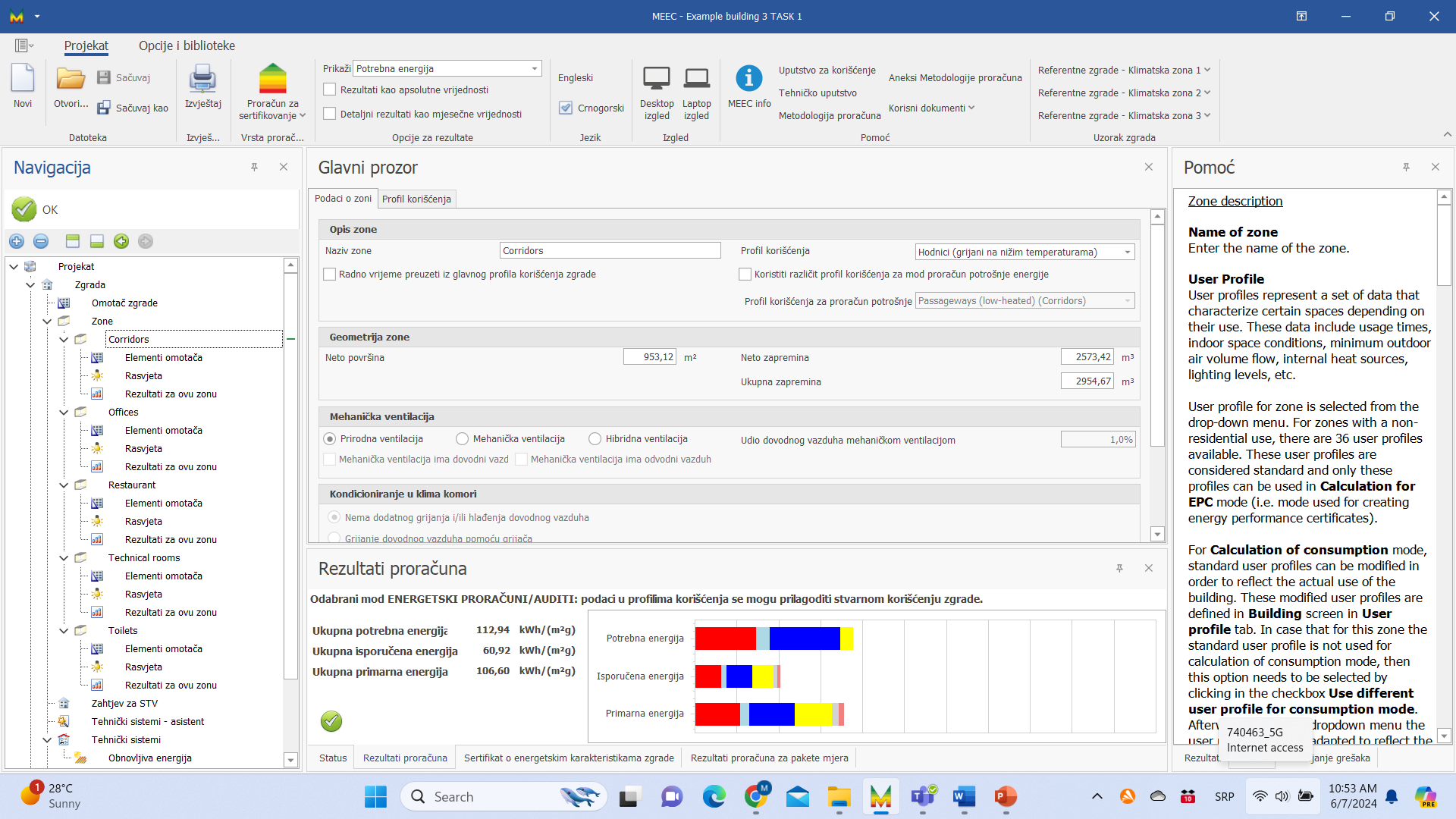 Vrste proračuna:
Proračun za sertifikovanje
Proračun potrošnje energije
Metodologija proračuna sa aneksima
Uputstvo za korišćenje
Korisni dokumenti (pravilnici, pomoćni dokumenti)
MEEC: modelovanje – koraci
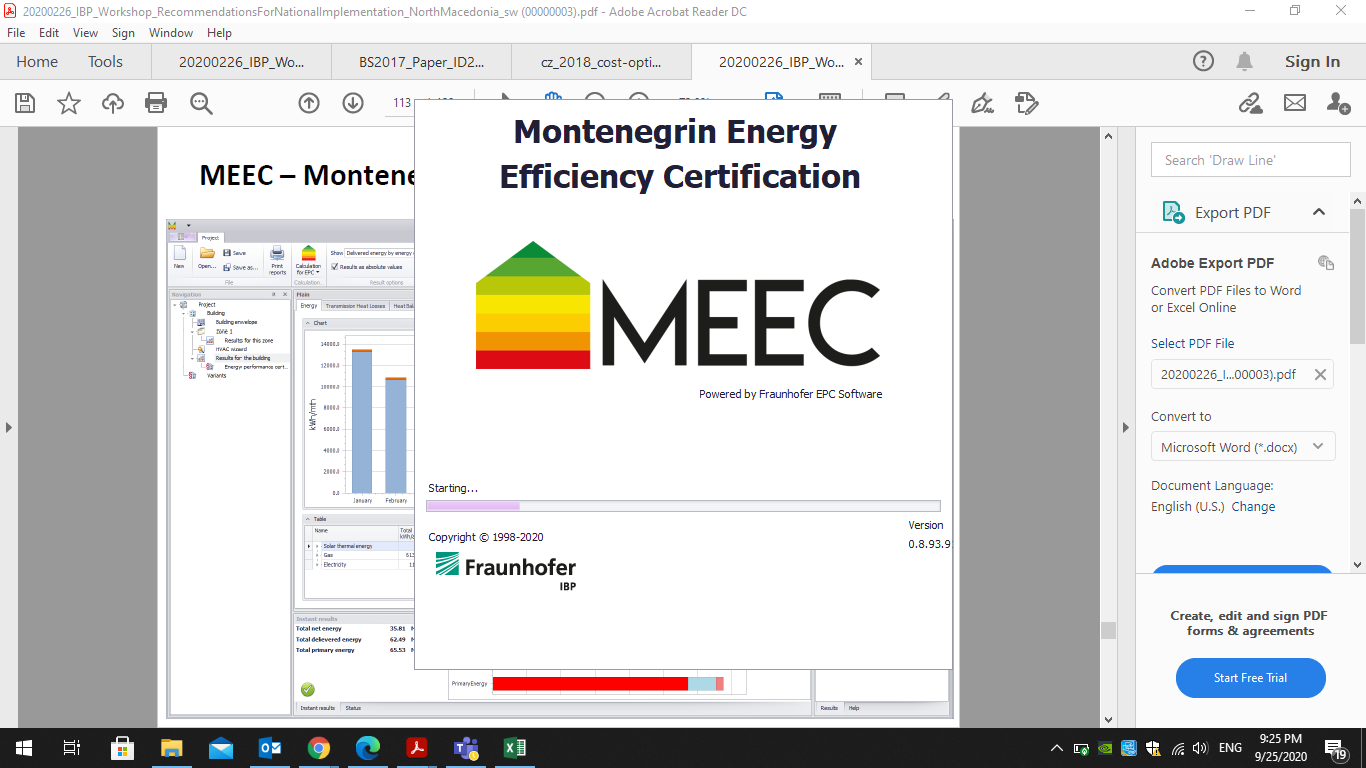 3
4
1
2
*
7
8
5
6
*
**
11
9
10
*   za nerezidencijalne zgrade
**   u modu Proračun za sertifikovanje
MEEC: modelovanje – korak 1
DEFINISANJE TIPA PROJEKTA
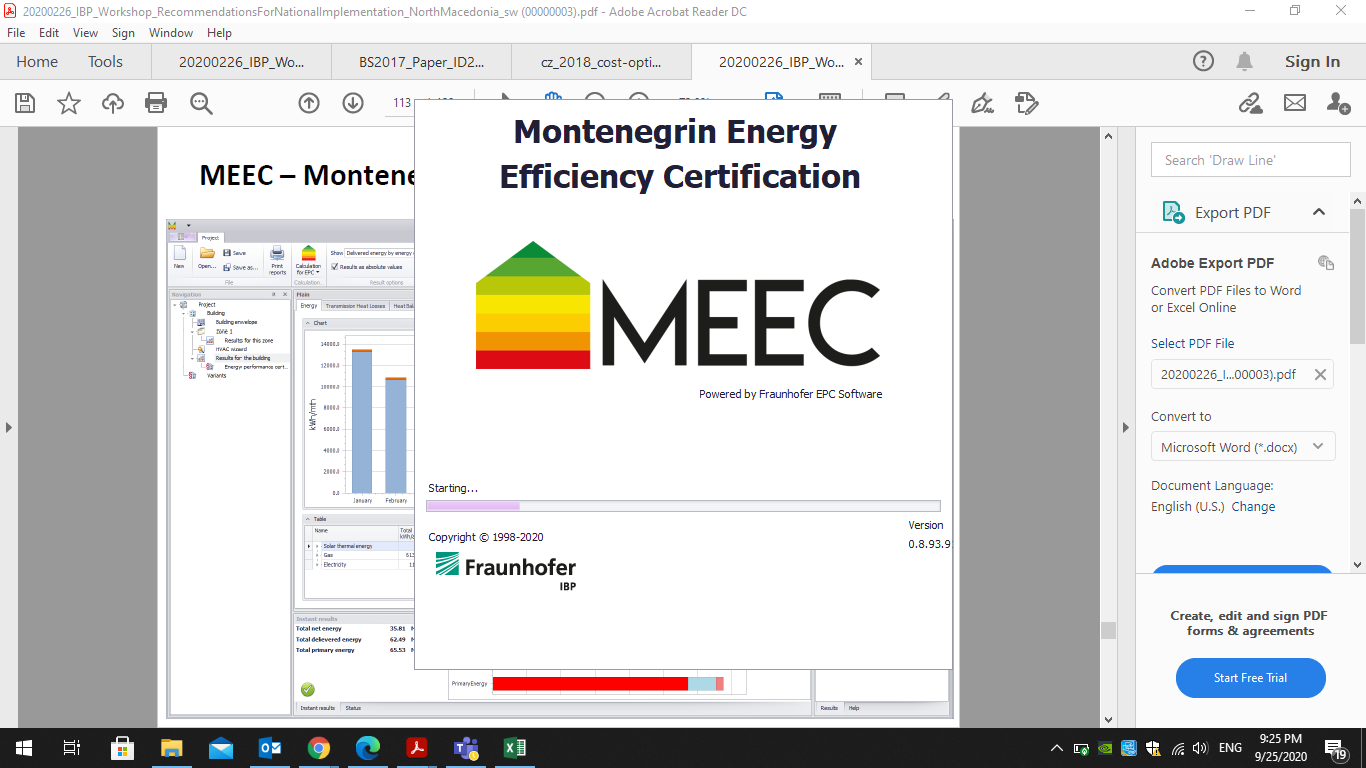 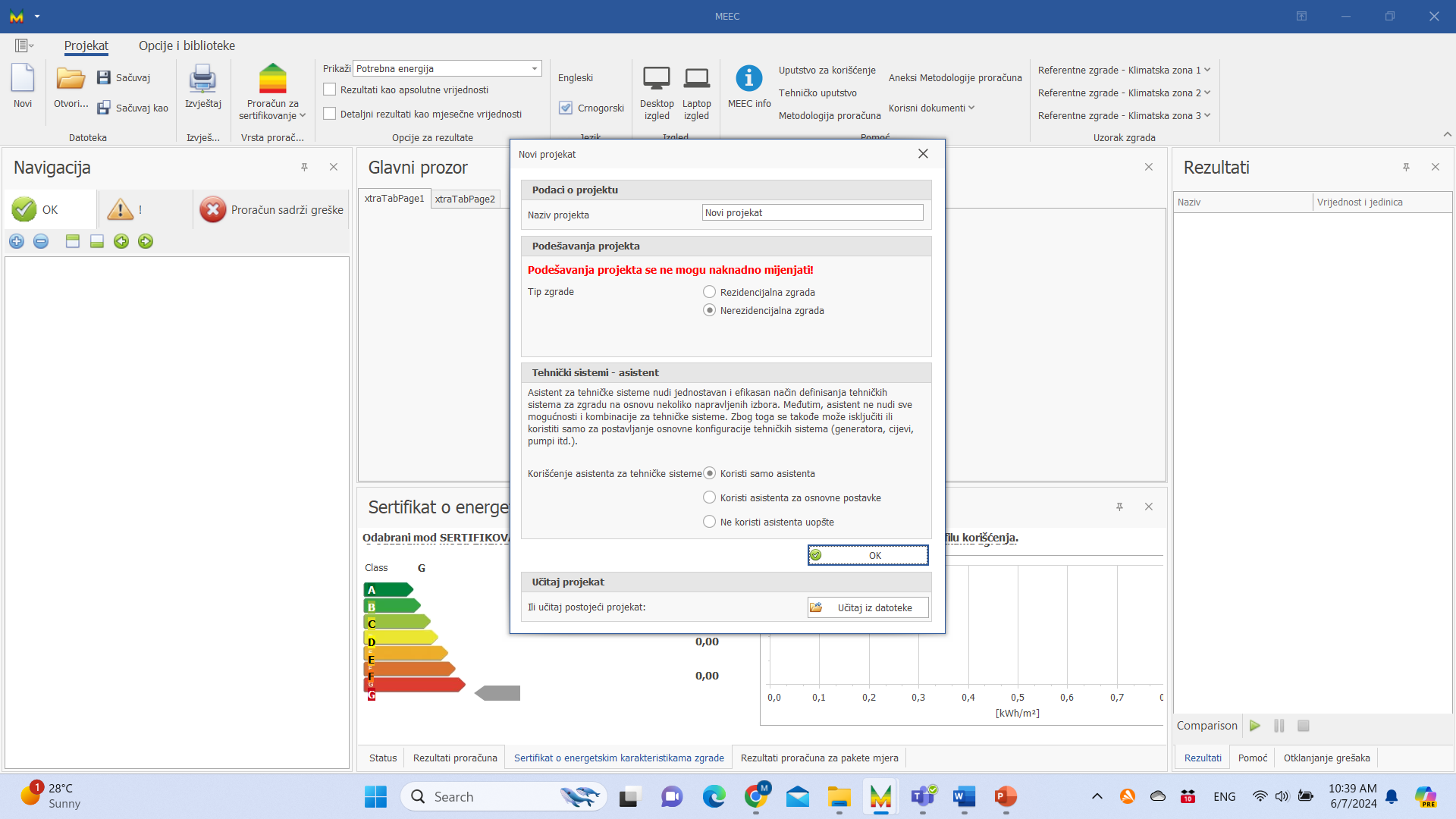 Tip zgrade
Rezidencijalna 
Nerezidencijalna
Tehnički sistemi (HVAC)
Korišćenje asistenta Korišćenje asistenta za osnovne postavke
Detaljno definisanje sistema
1
MEEC: modelovanje – korak 2
DEFINISANJE PARAMETARA ZGRADE
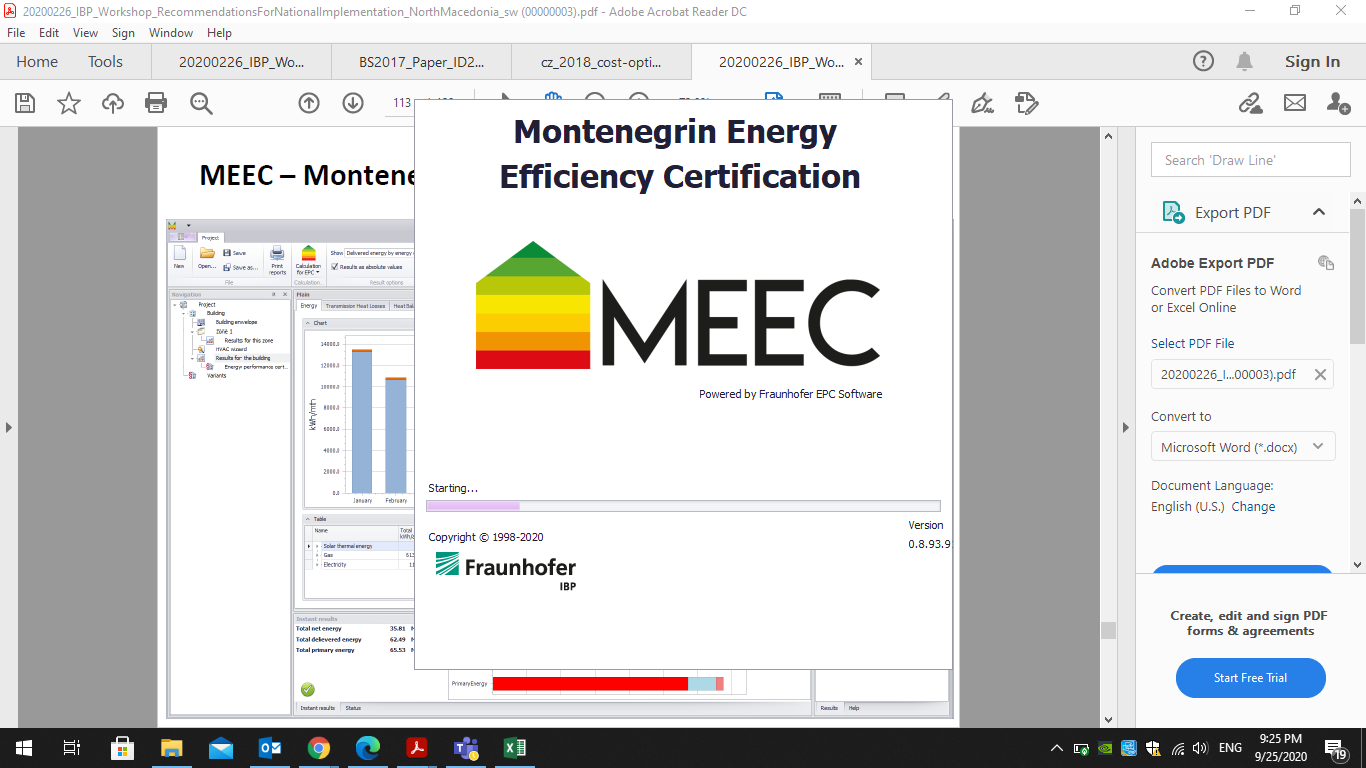 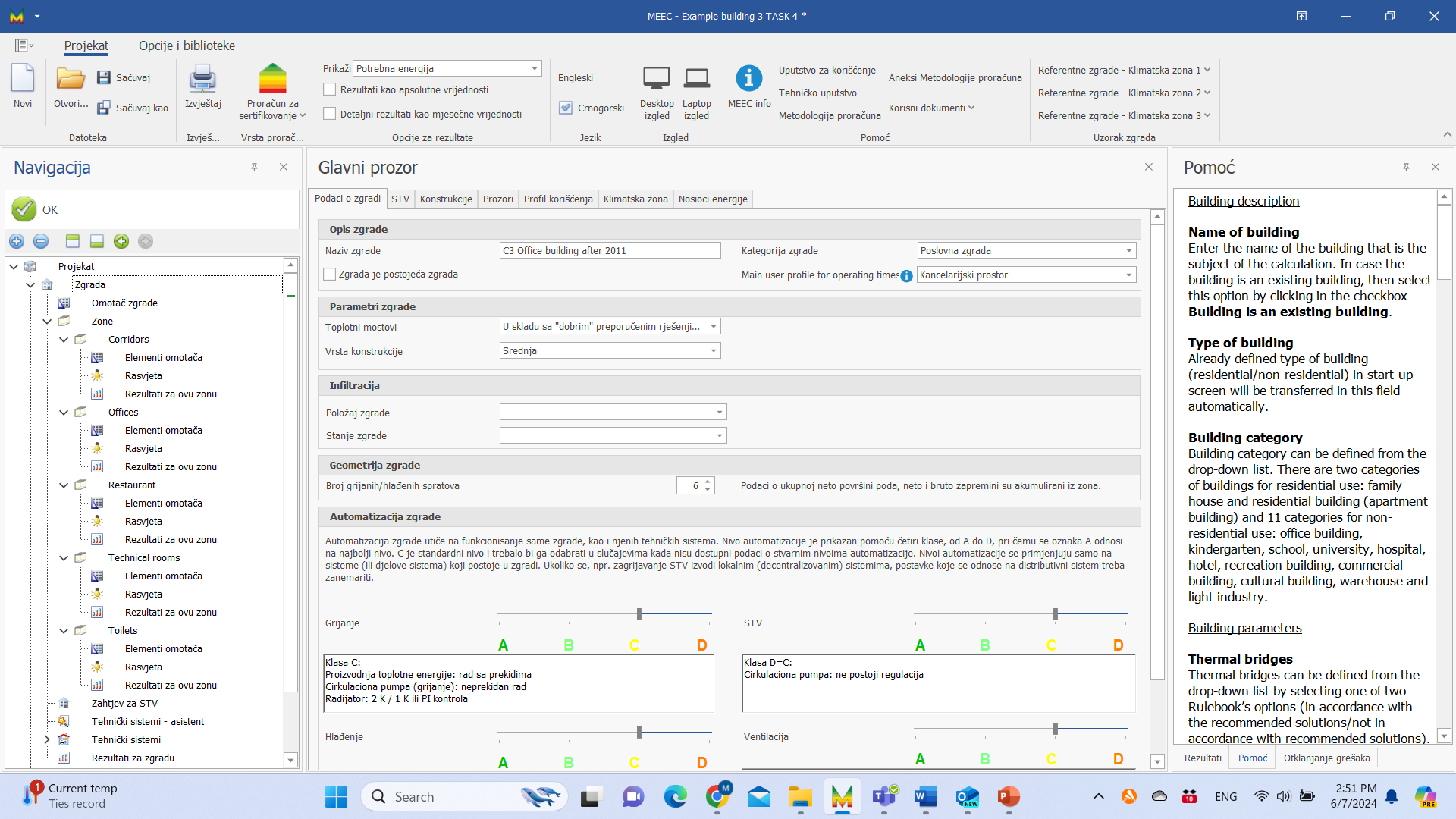 Podaci o zgradi 
Lista konstrukcija
Lista prozora
Lista profila korišćenja
Klimatske zone
Nosioci energije
2
MEEC: modelovanje – korak 3
DEFINISANJE ELEMENATA OMOTAČA ZGRADE
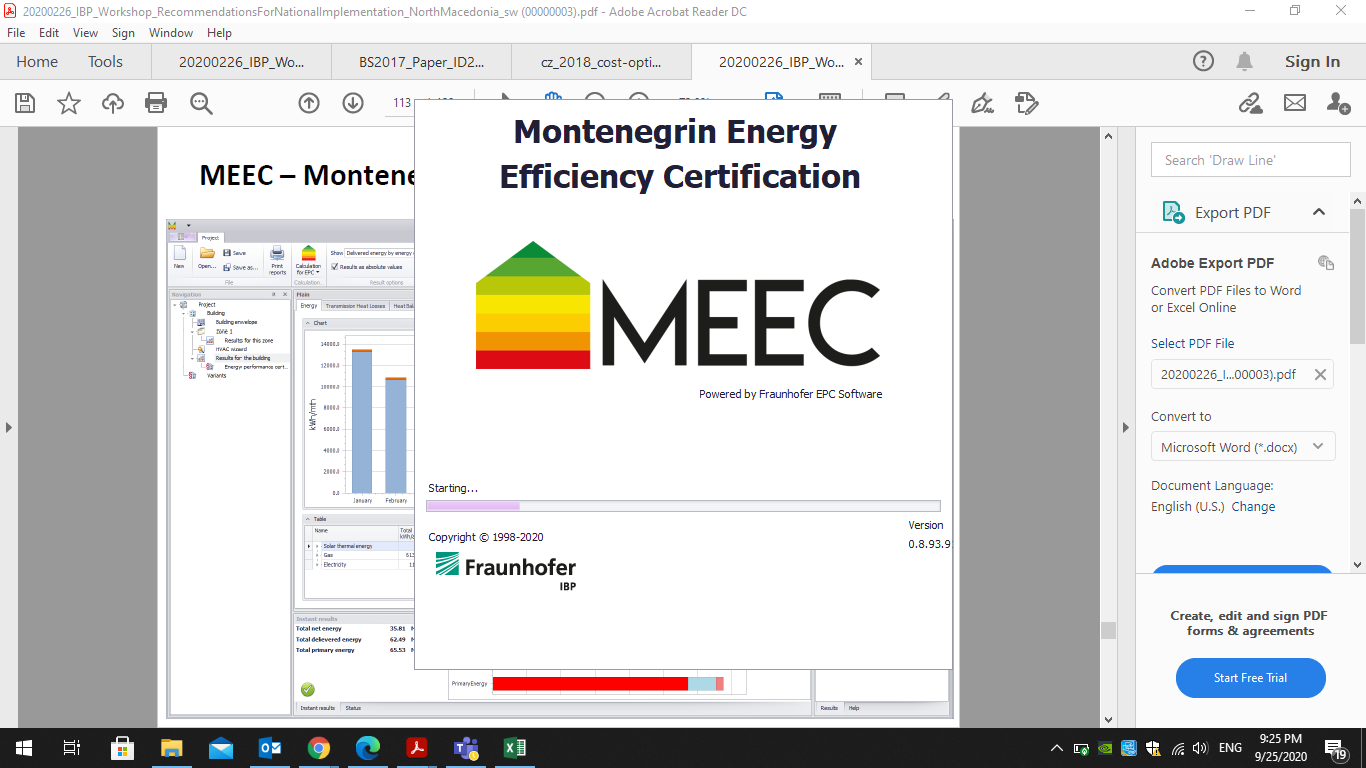 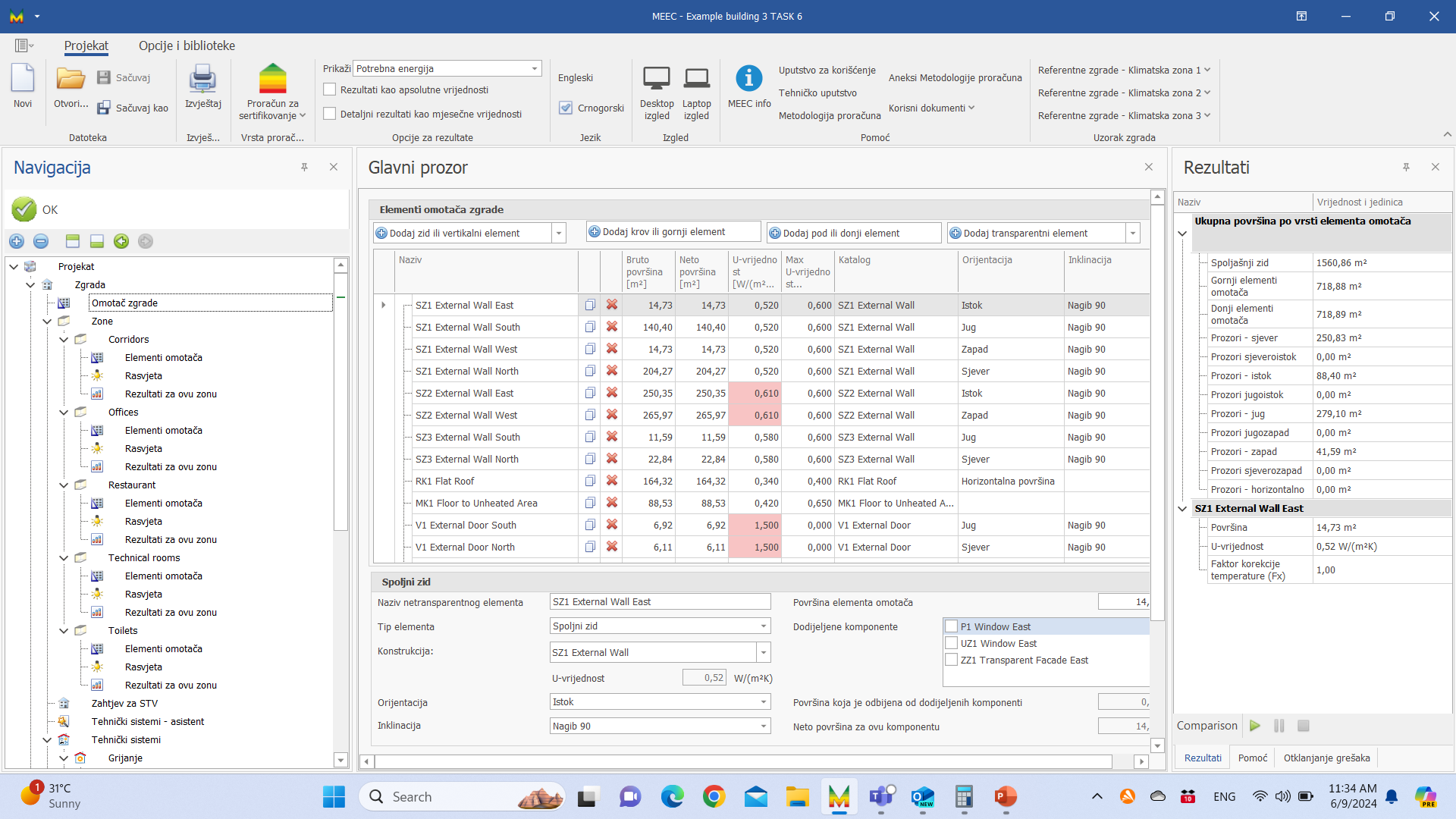 Unos netransparentnih elemenata: 
Direktan unos U-vrijednosti
Definisanje slojeva konstrukcije
Unos transparentnih elemenata: 
Direktan unos U-vrijednosti (g, τ)
Definisanje elemenata prozora (zastakljenje, okvir, distancer)
+ definisanje sistema za zaštitu od sunčevog zračenja
3
MEEC: modelovanje – korak 4
DEFINISANJE ZONA
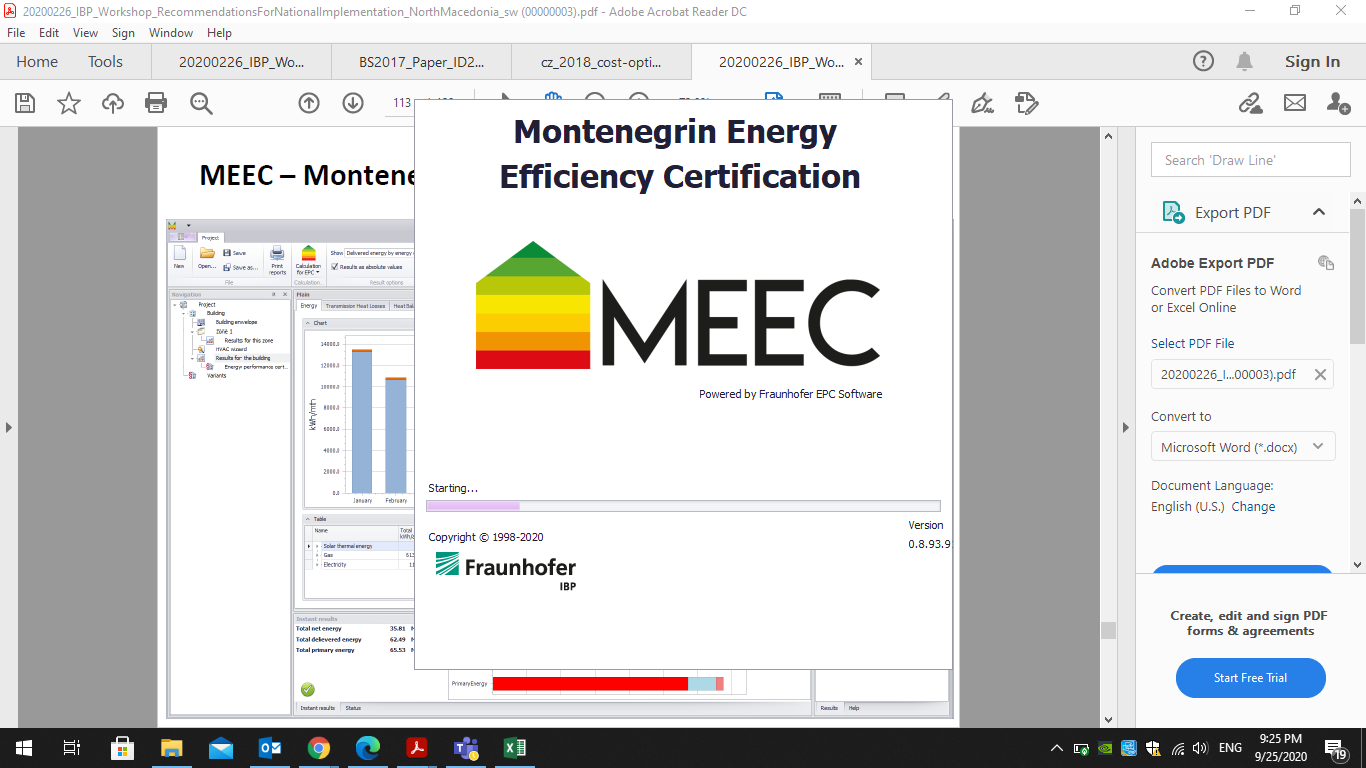 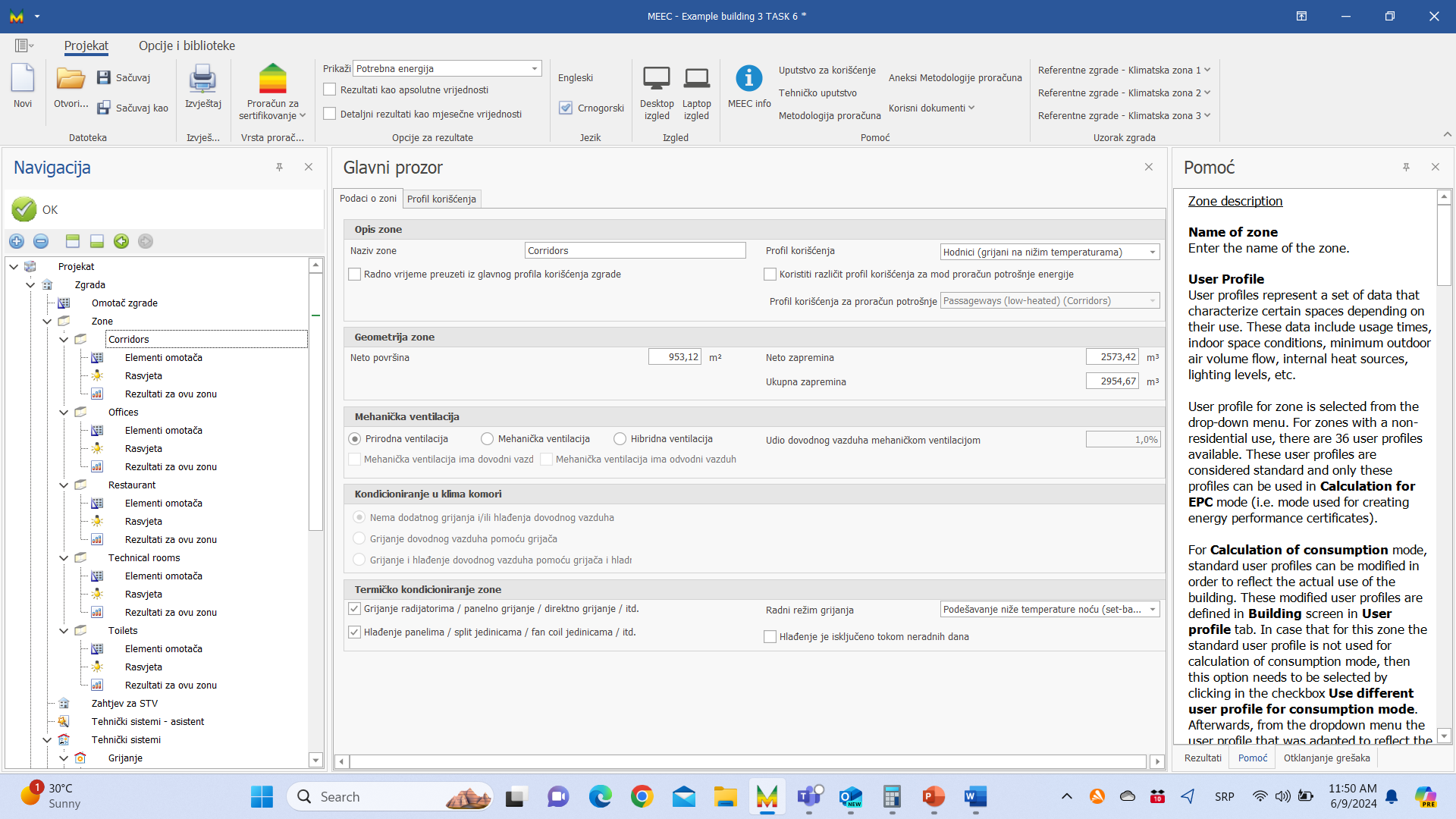 4
MEEC: modelovanje – korak 5
DEFINISANJE ELEMENATA OMOTAČA ZA ZONU
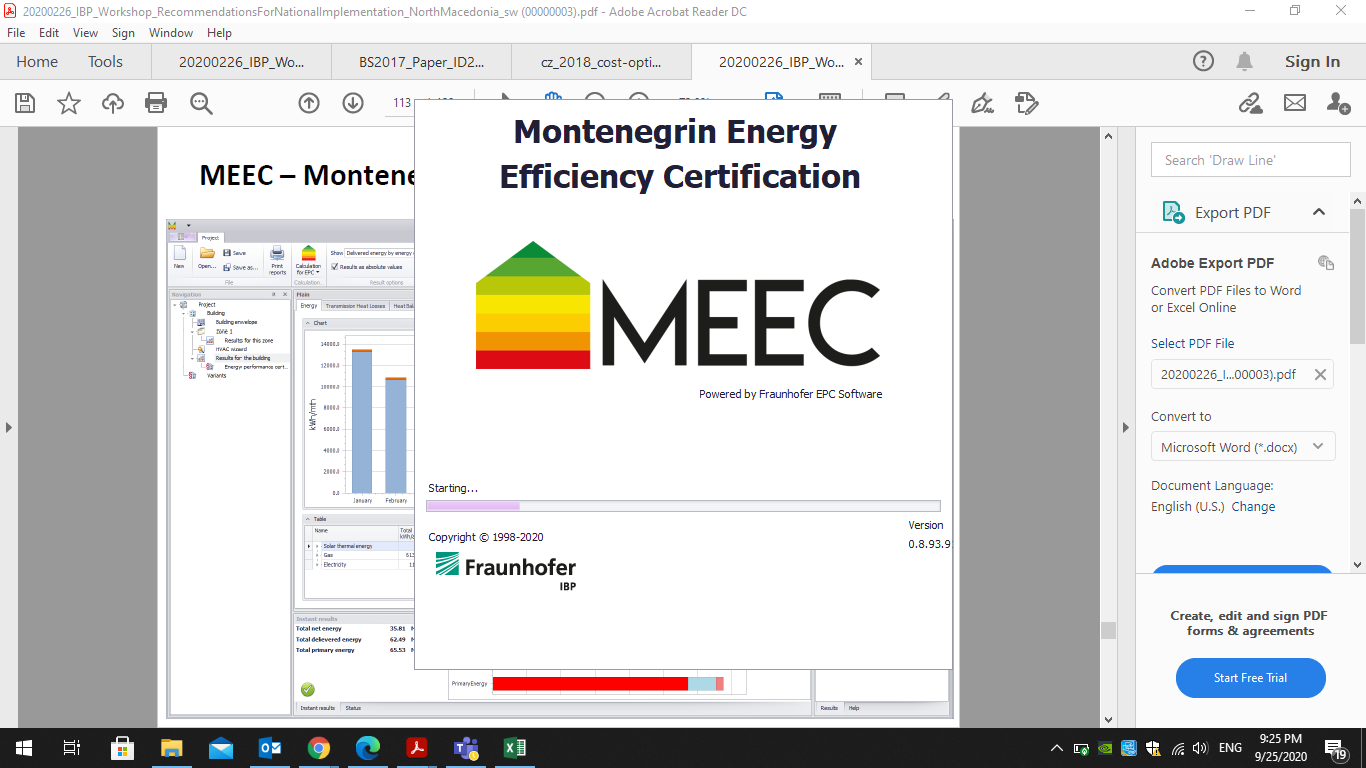 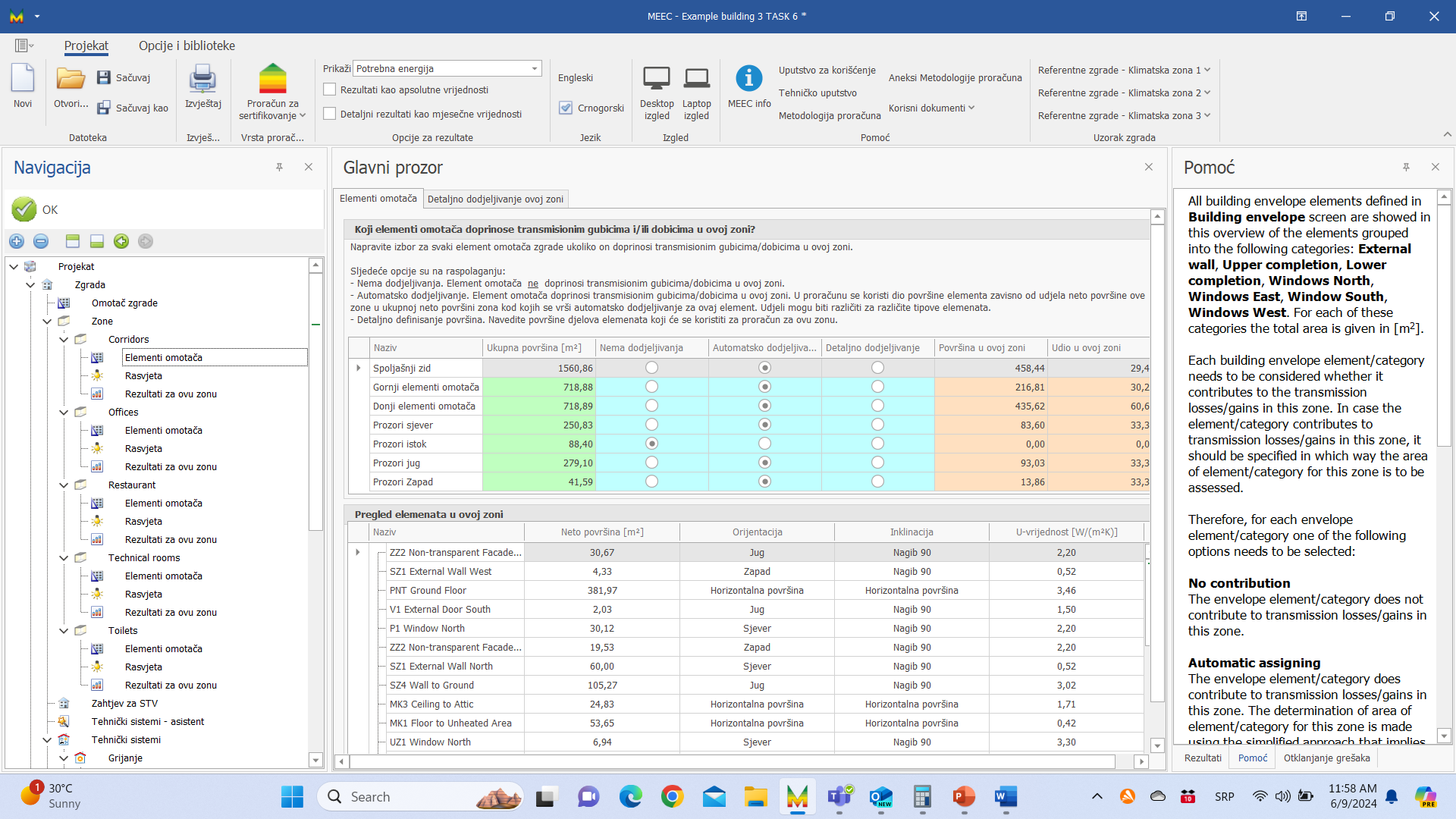 5
MEEC: modelovanje – korak 6
DEFINISANJE PODRUČJA RASVJETE ZA ZONU
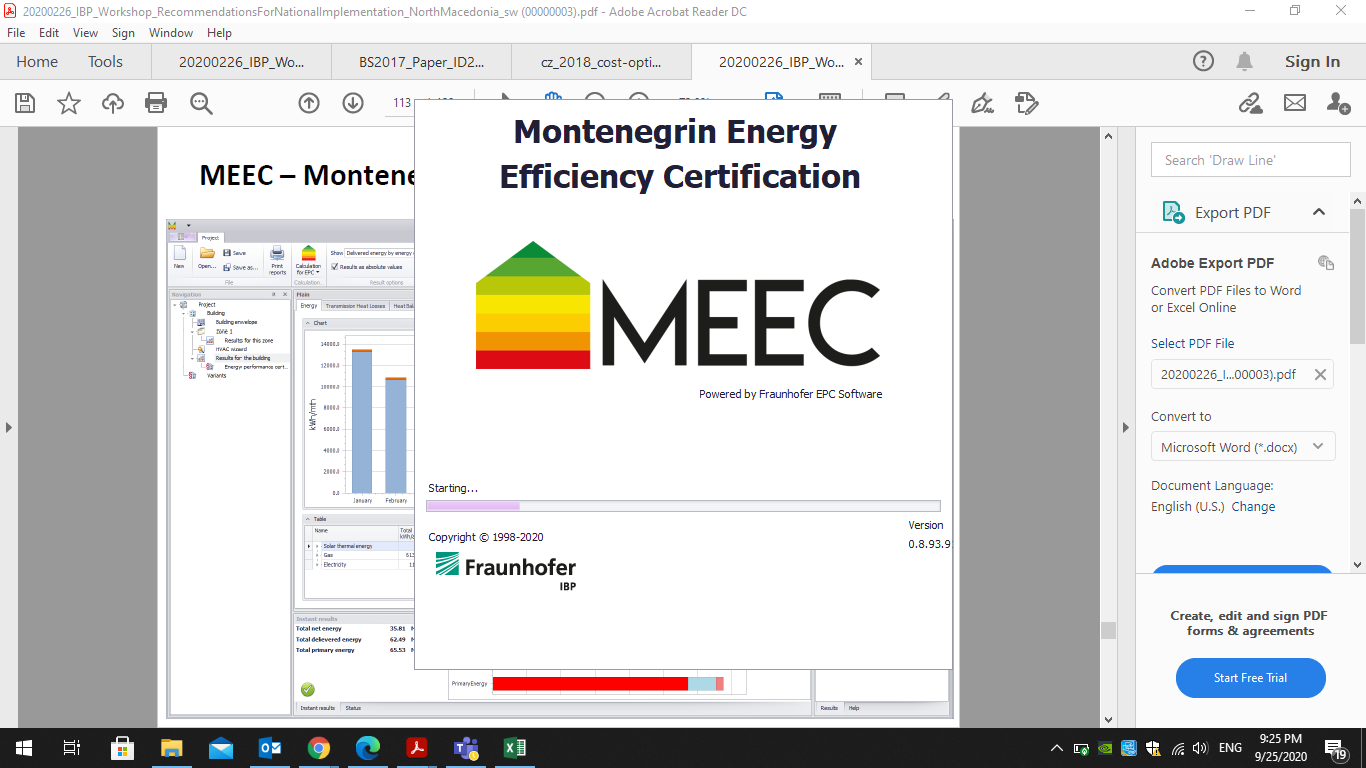 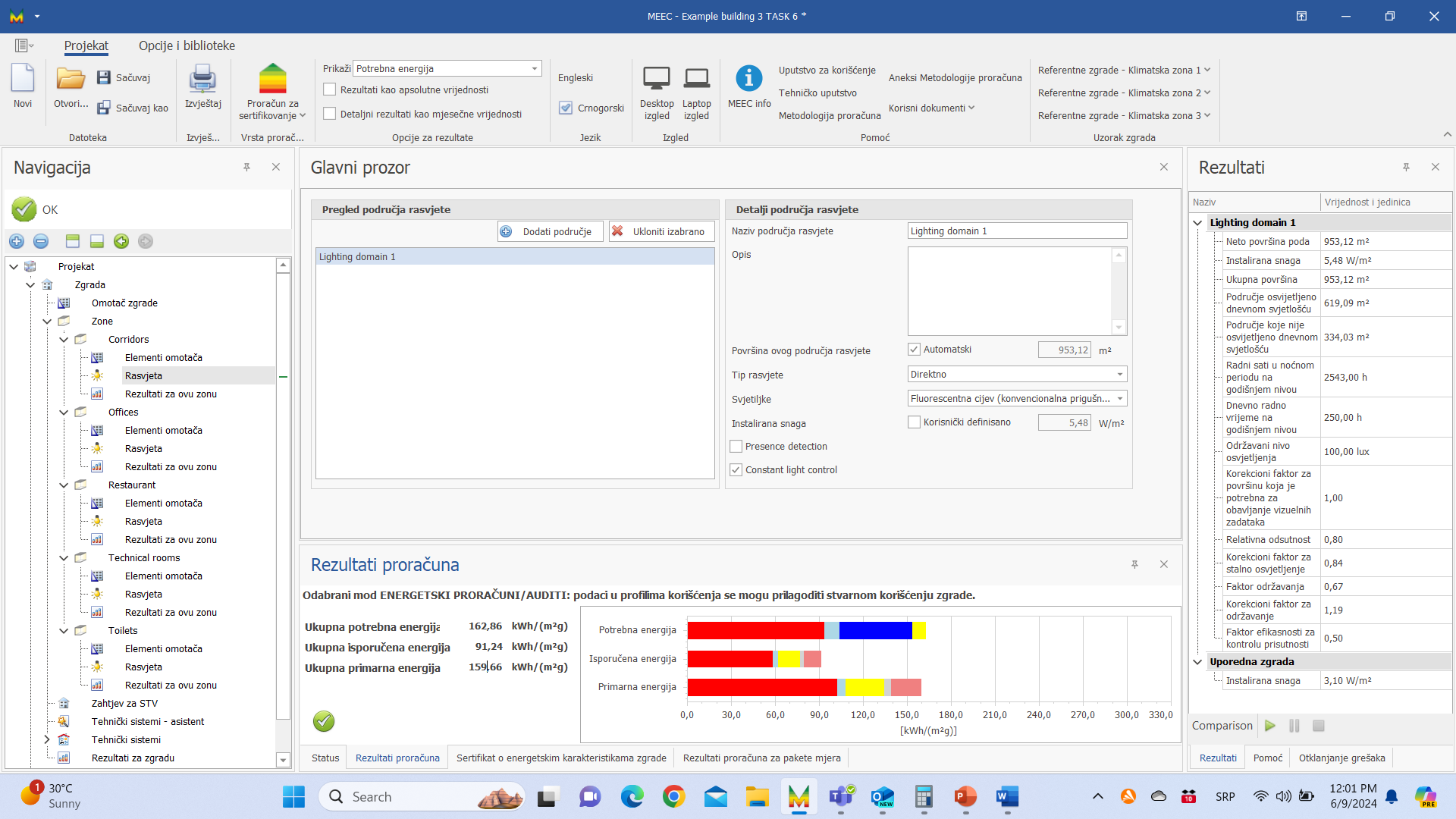 6
MEEC: modelovanje – korak 7
DEFINISANJE ZAHTJEVA ZA STV ZA ZGRADU
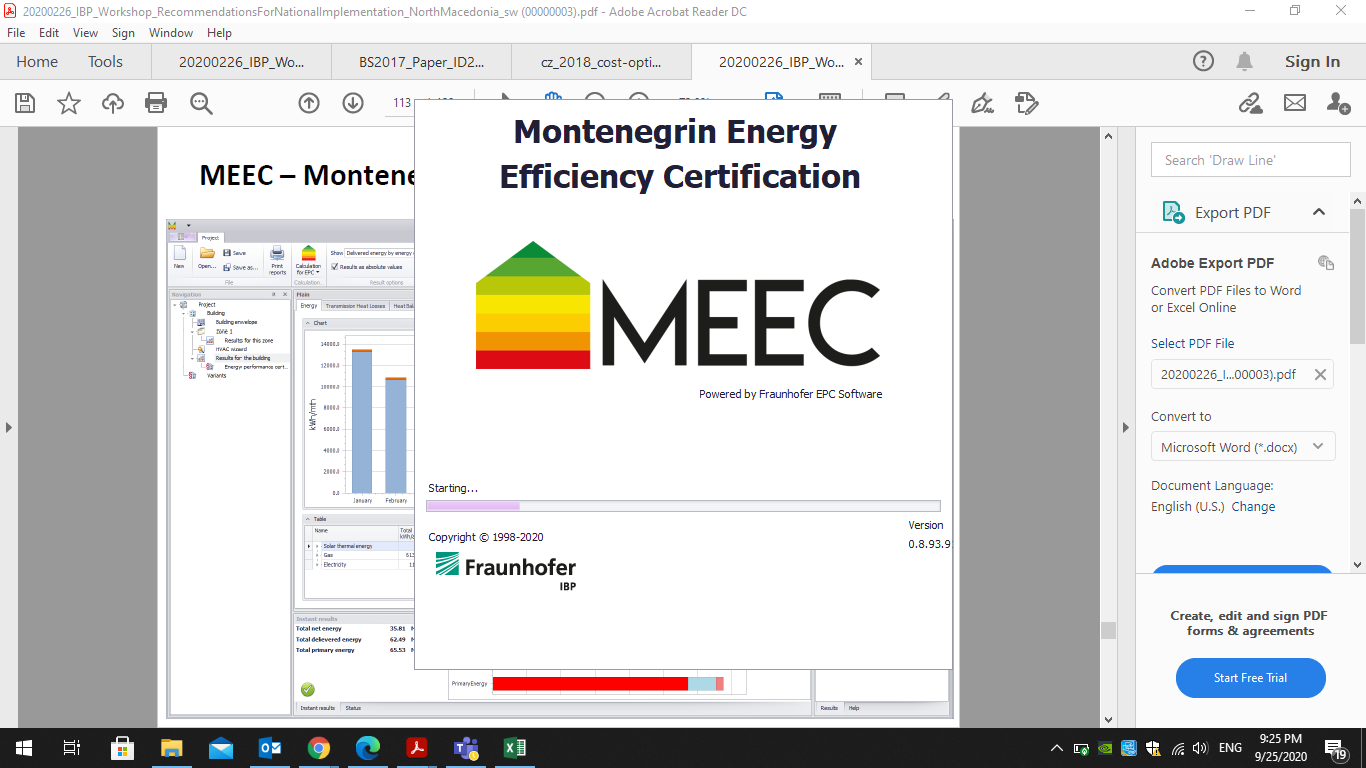 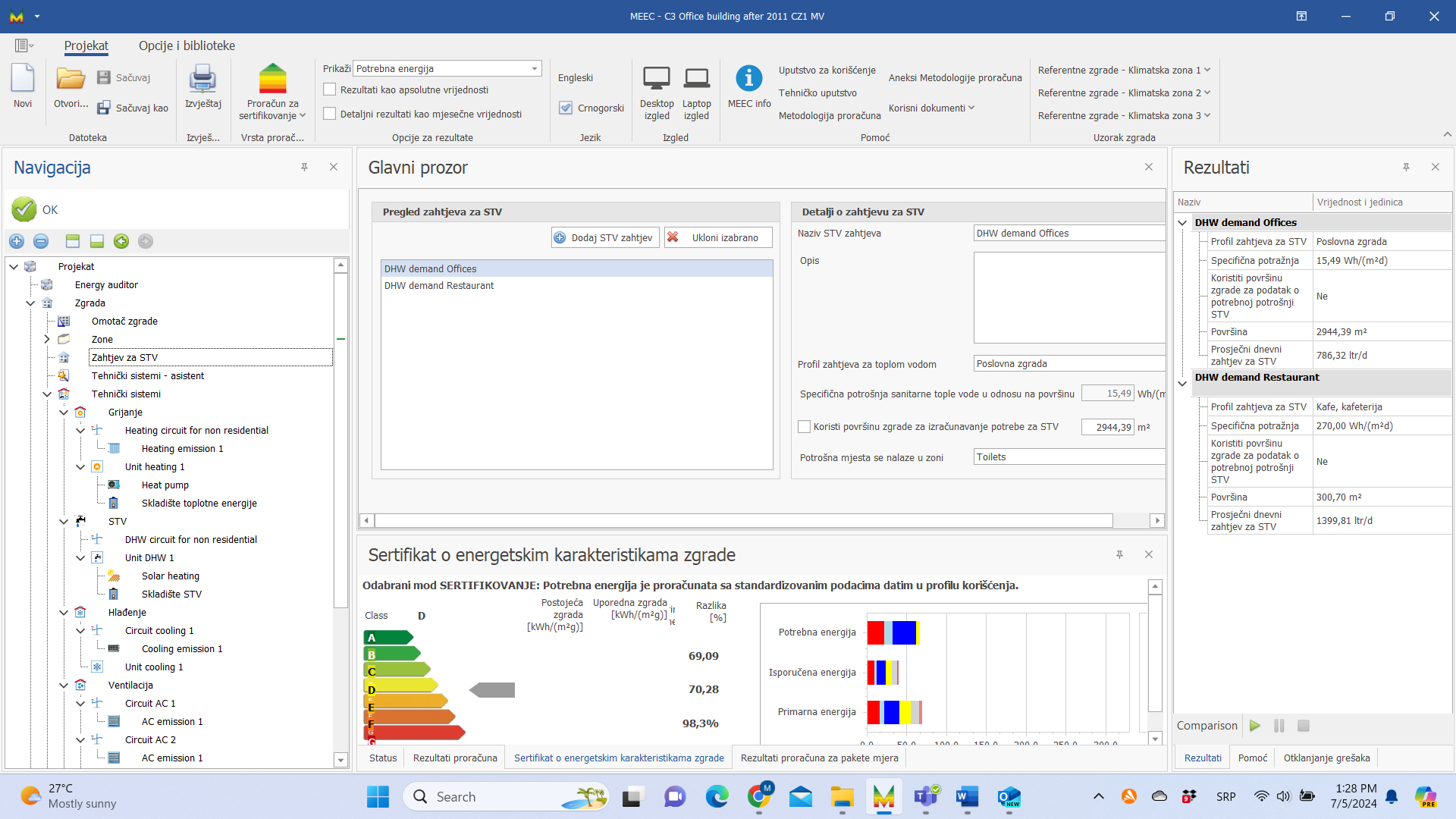 7
MEEC: modelovanje – korak 8
DEFINISANJE TEHNIČKIH SISTEMA
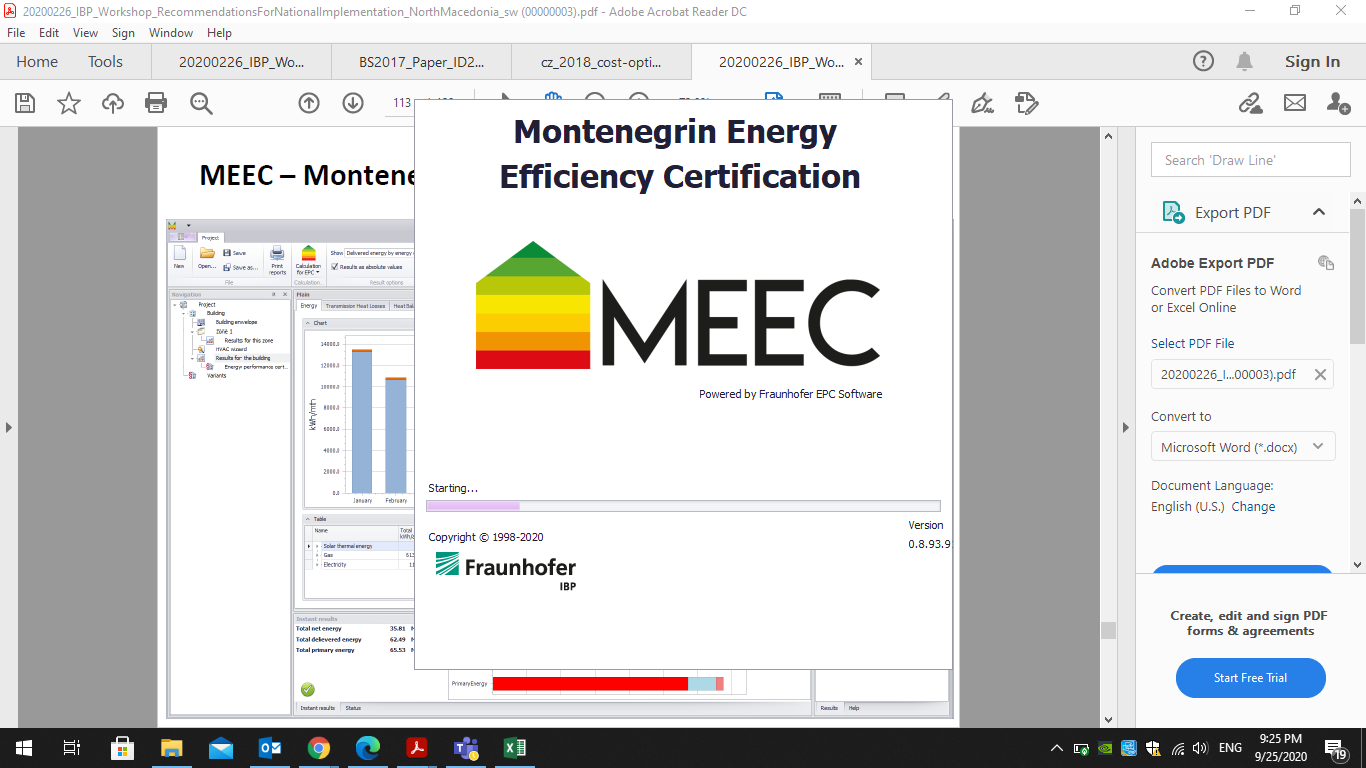 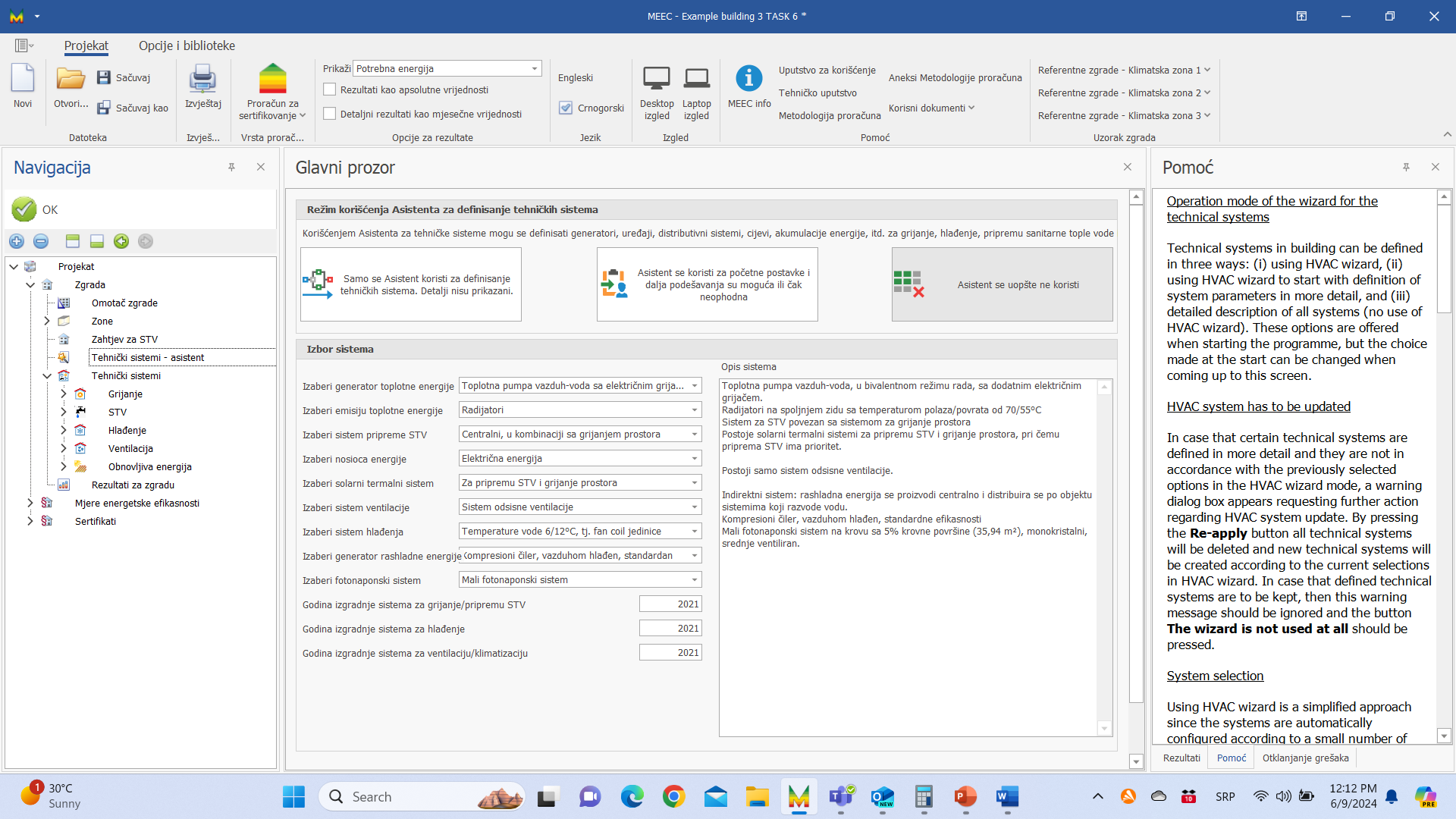 KORIŠĆENJE ASISTENTA  (HVAC WIZARD)
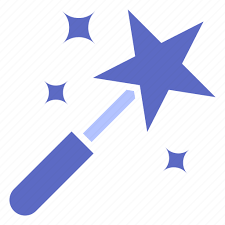 8
MEEC: modelovanje – korak 8 (2)
DEFINISANJE TEHNIČKIH SISTEMA
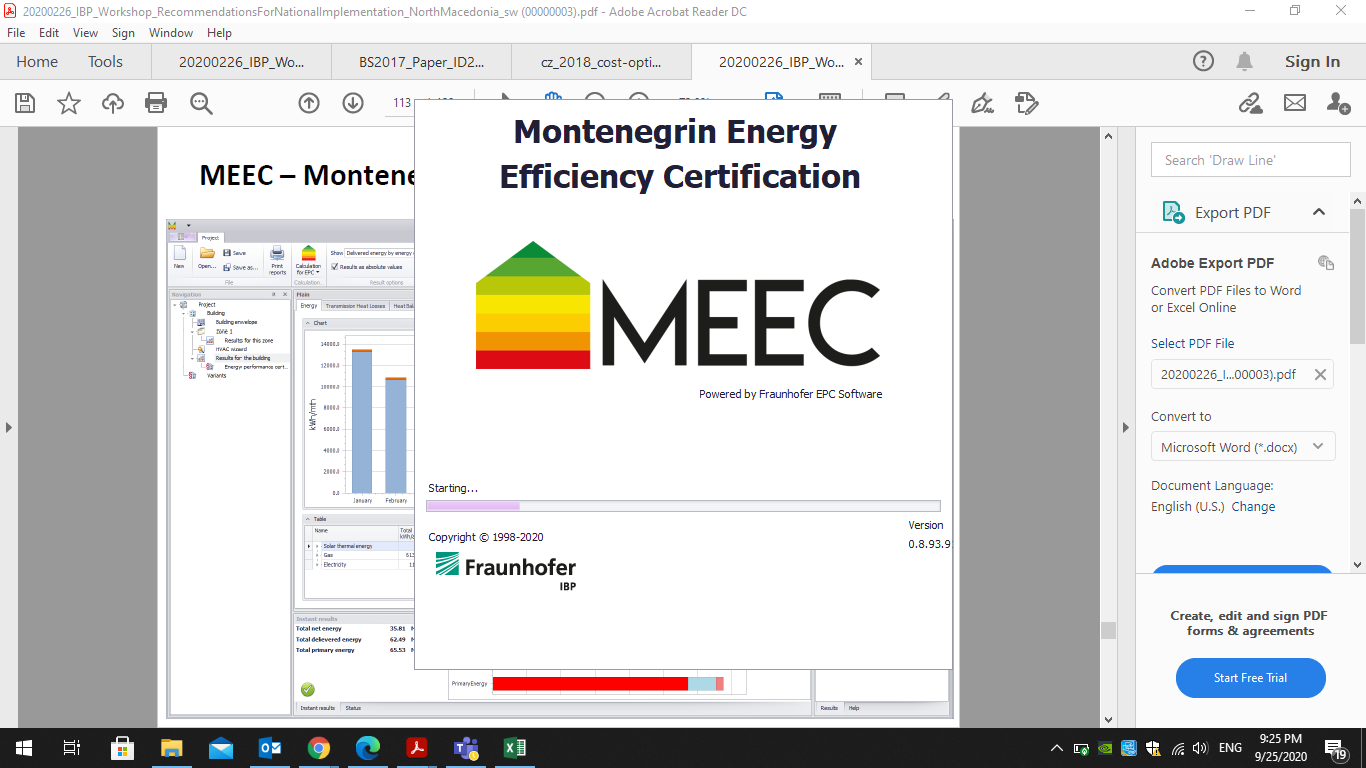 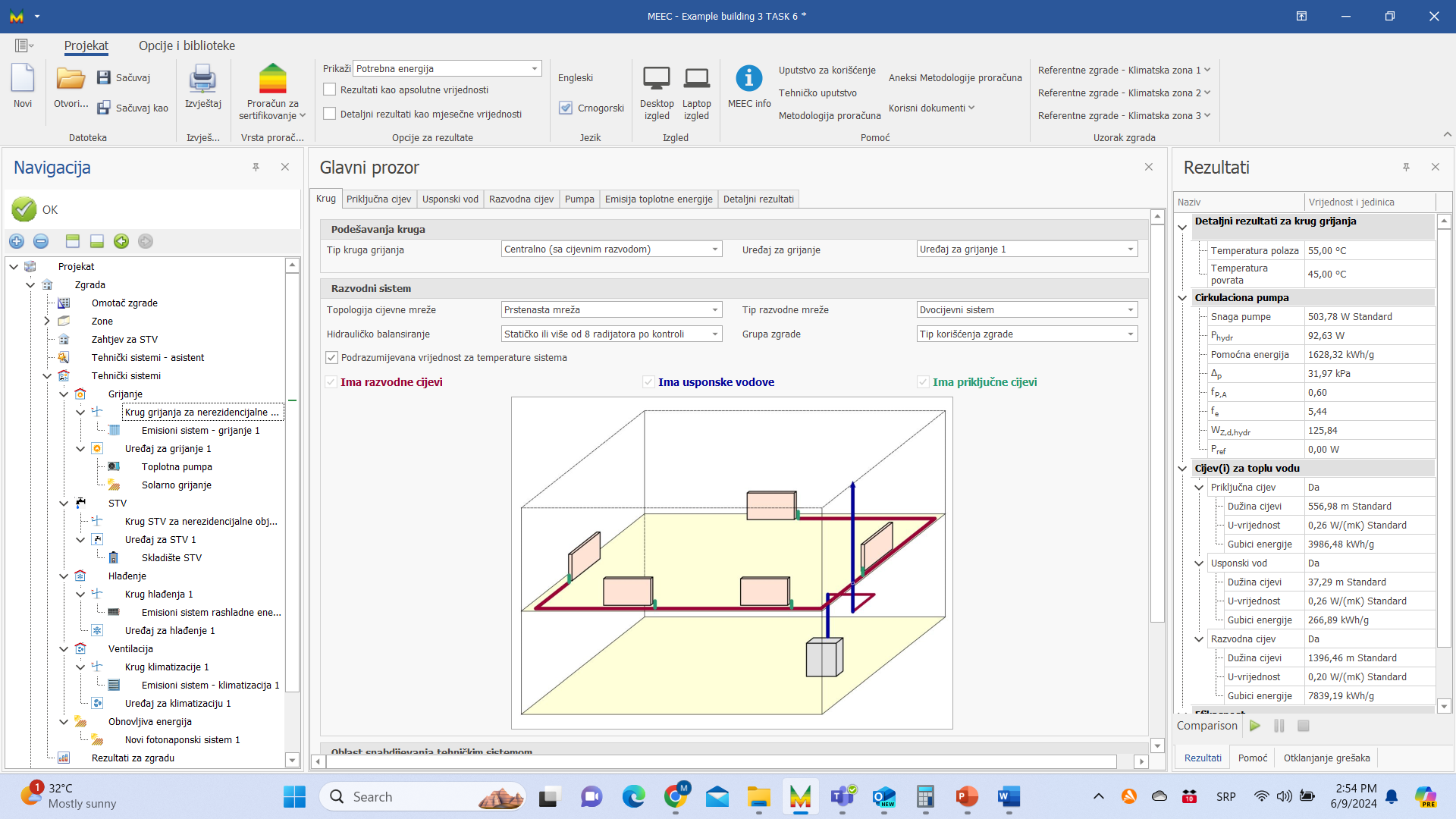 DETALJAN     UNOS      PODATAKA
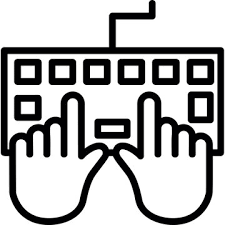 8
MEEC: modelovanje – korak 8 (3)
DEFINISANJE TEHNIČKIH SISTEMA
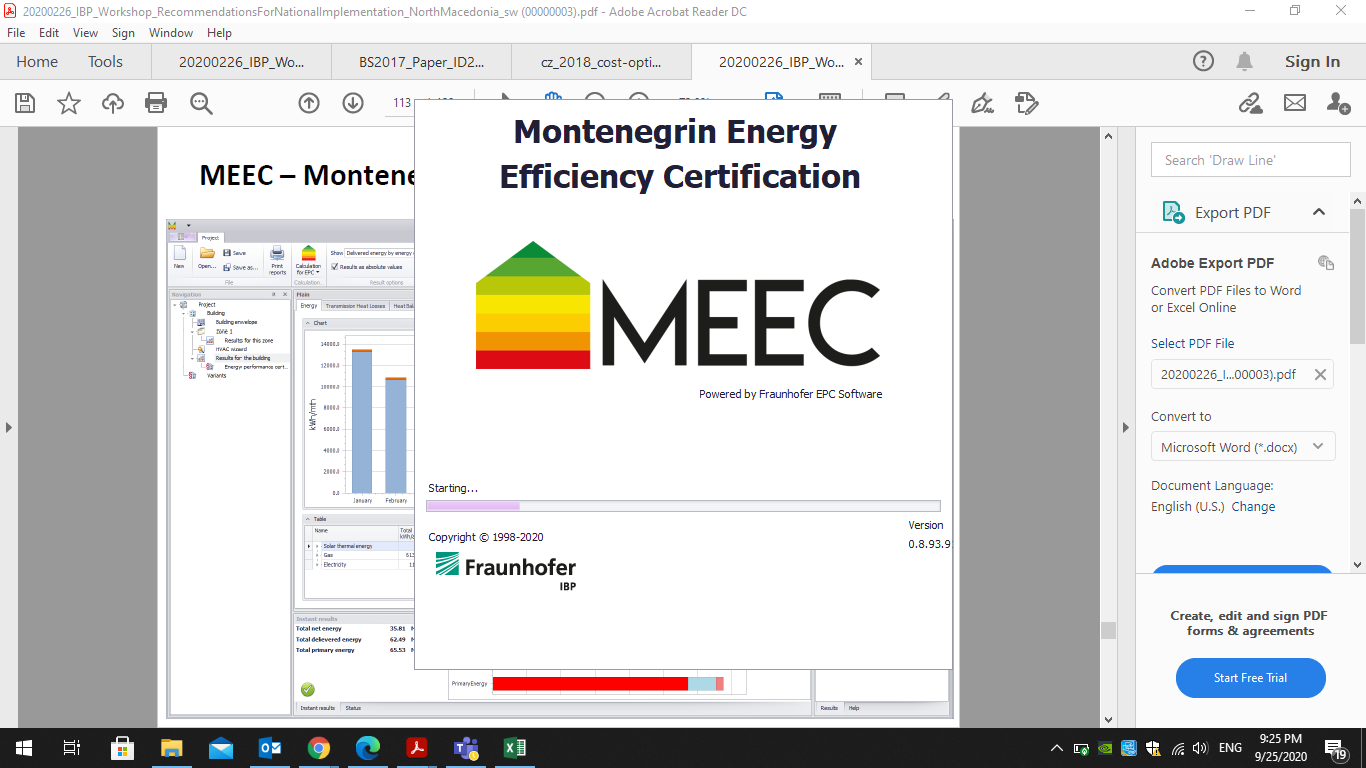 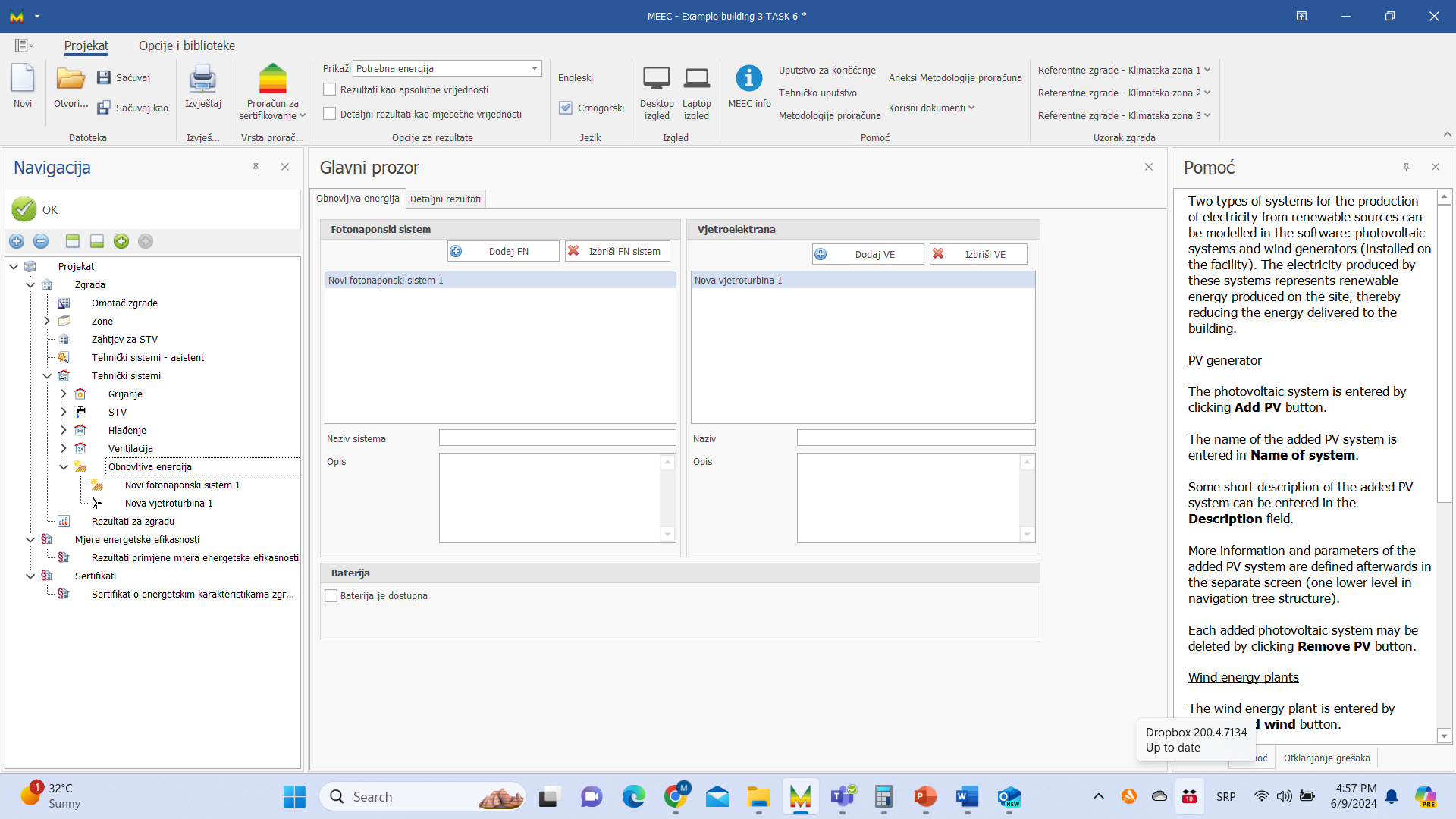 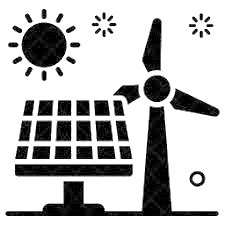 8
MEEC: modelovanje – korak 9
PRIKAZIVANJE I ANALIZA REZULTATA
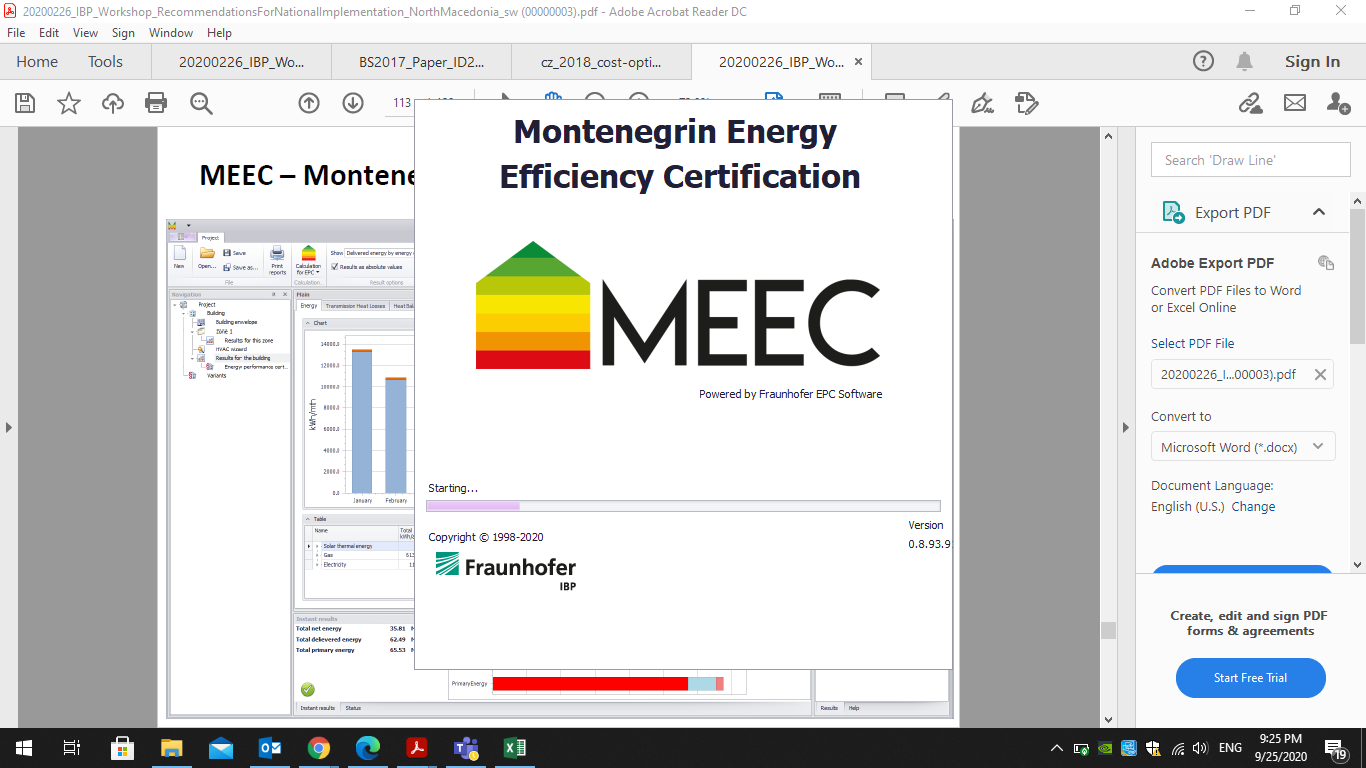 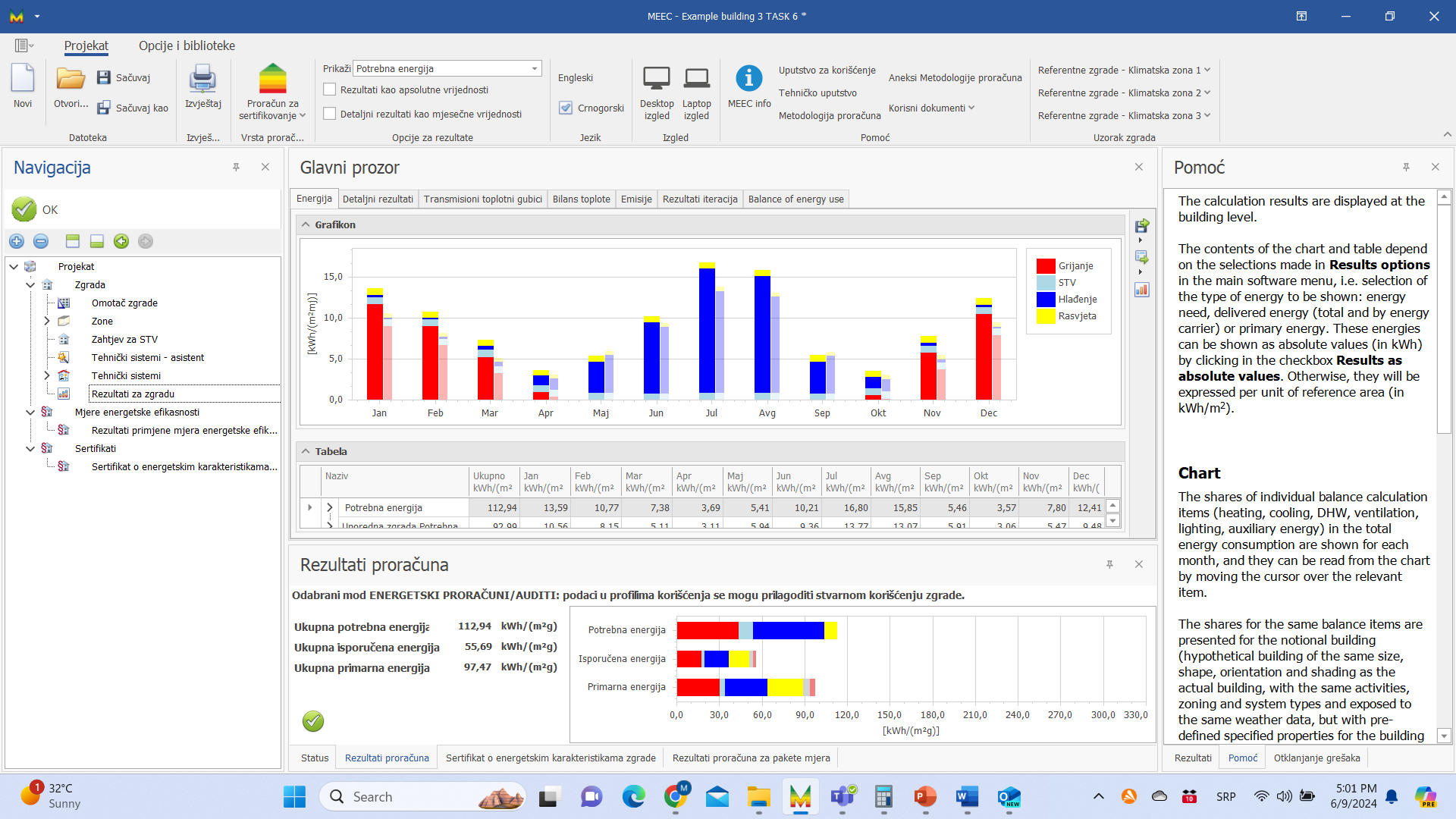 9
MEEC: modelovanje – korak 10
DEFINISANJE PAKETA MJERA ZA POBOLJŠANJE     EE
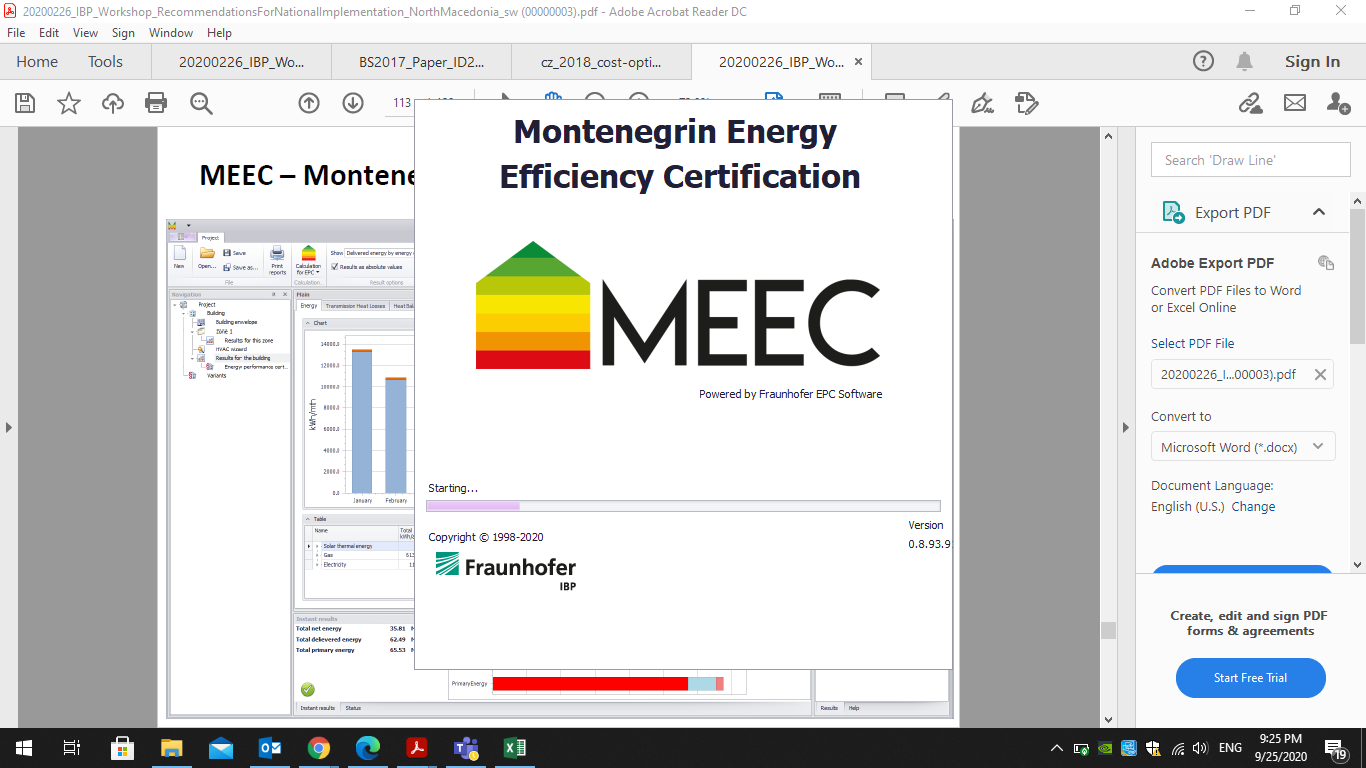 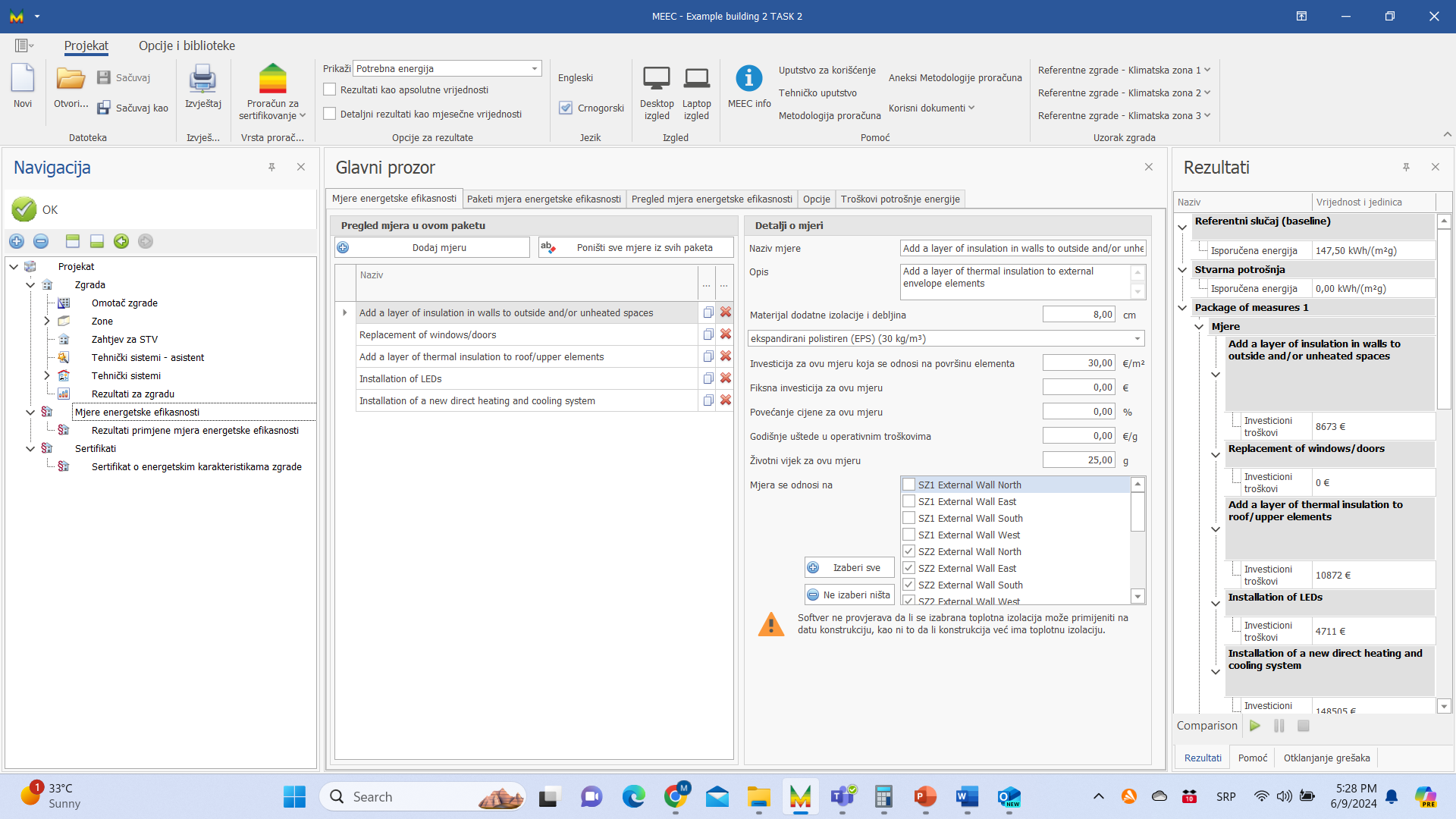 10
MEEC: modelovanje – korak 11
GENERISANJE SERTIFIKATA
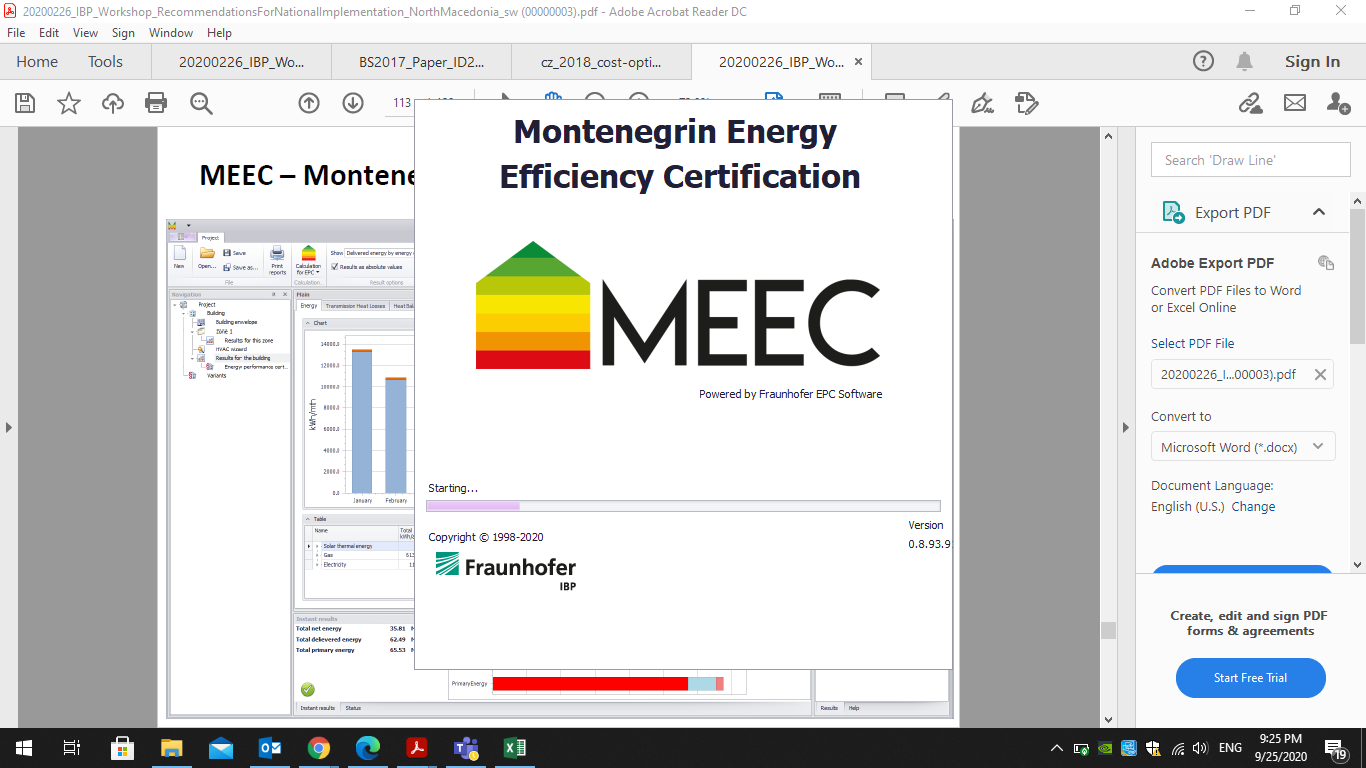 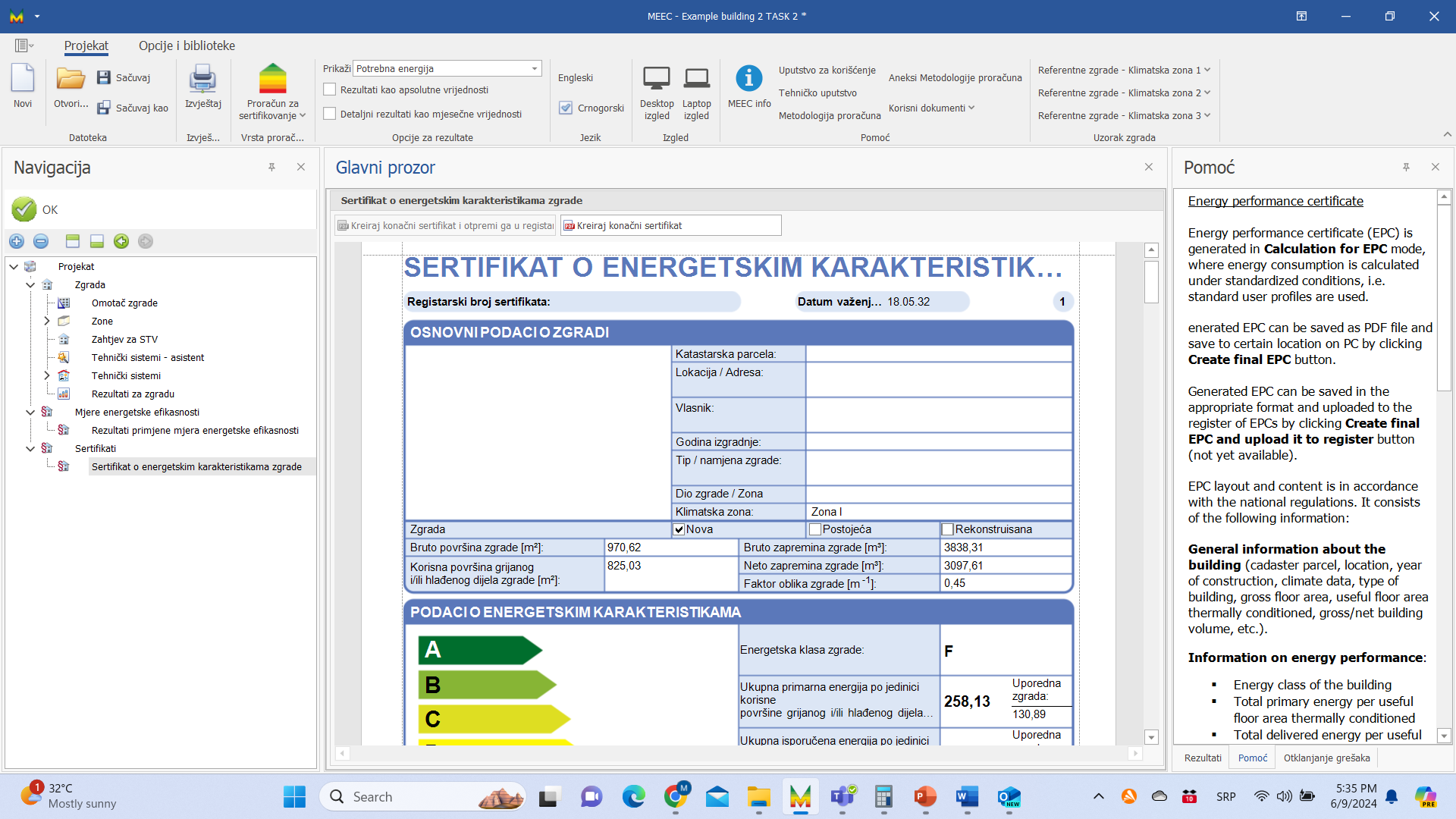 11
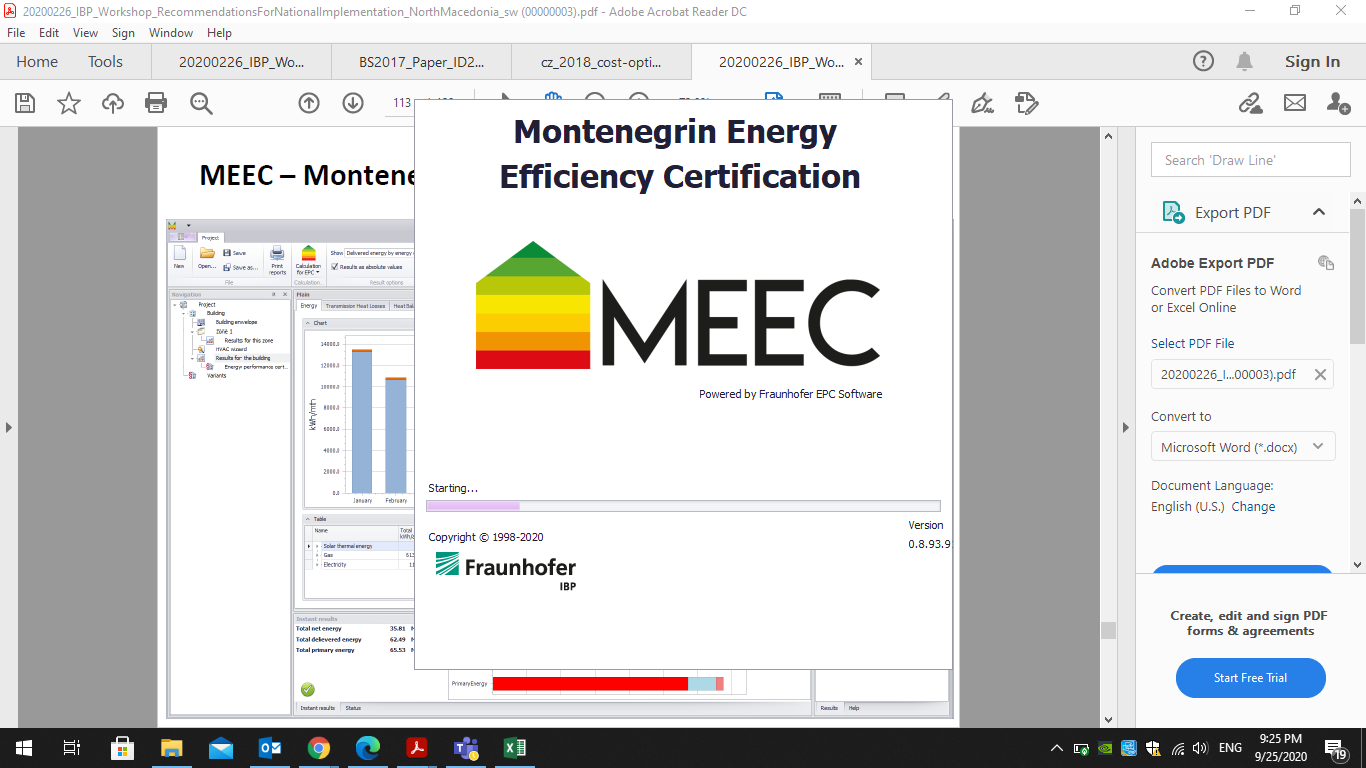 www.meec.me
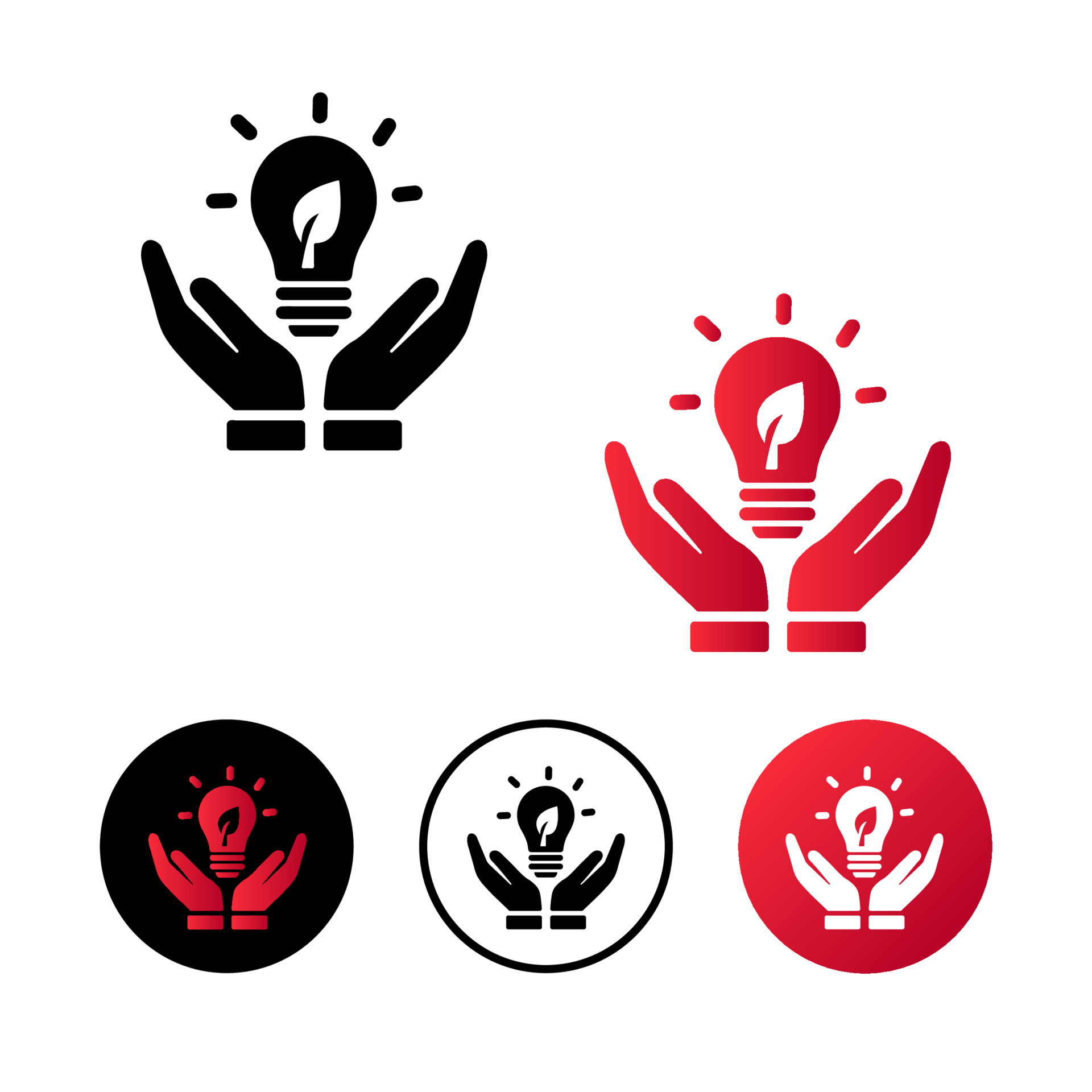 HVALA NA PAŽNJI!